٧
الفصل
النسبة والتناسب
اختبار الفصل
الفصل السابع
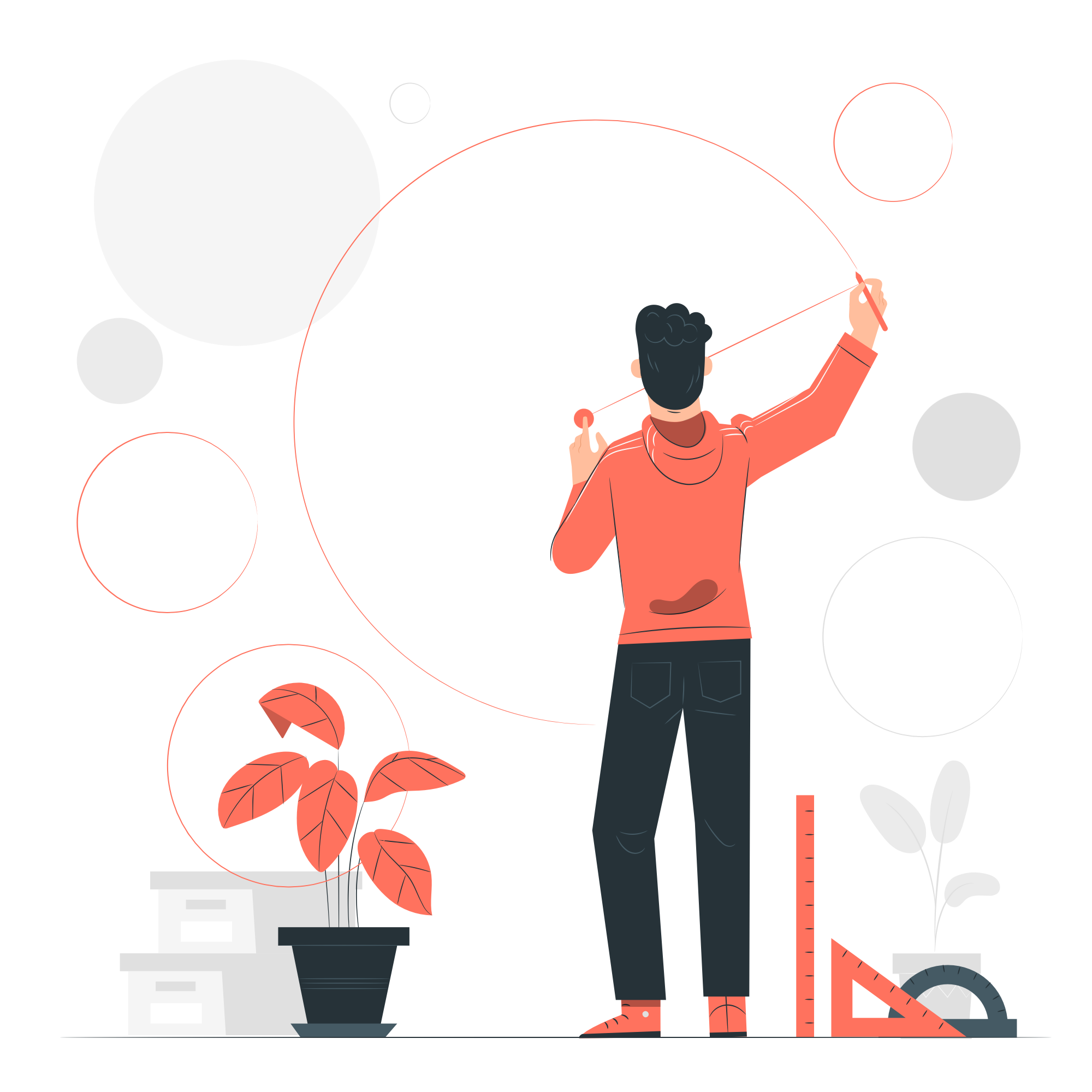 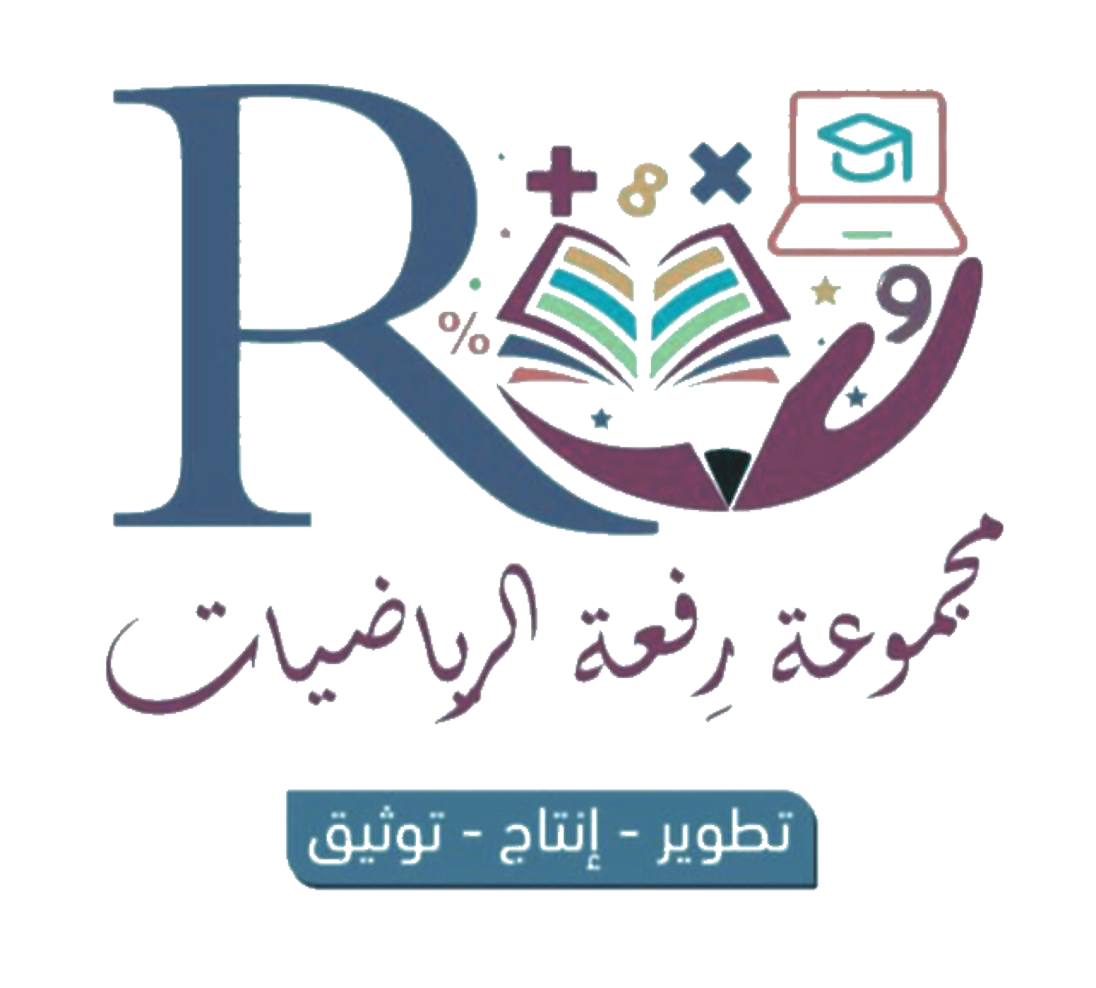 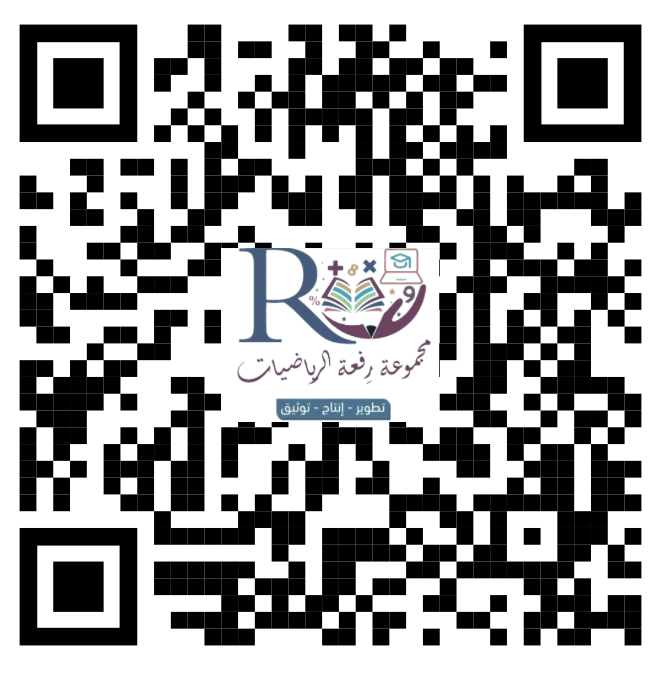 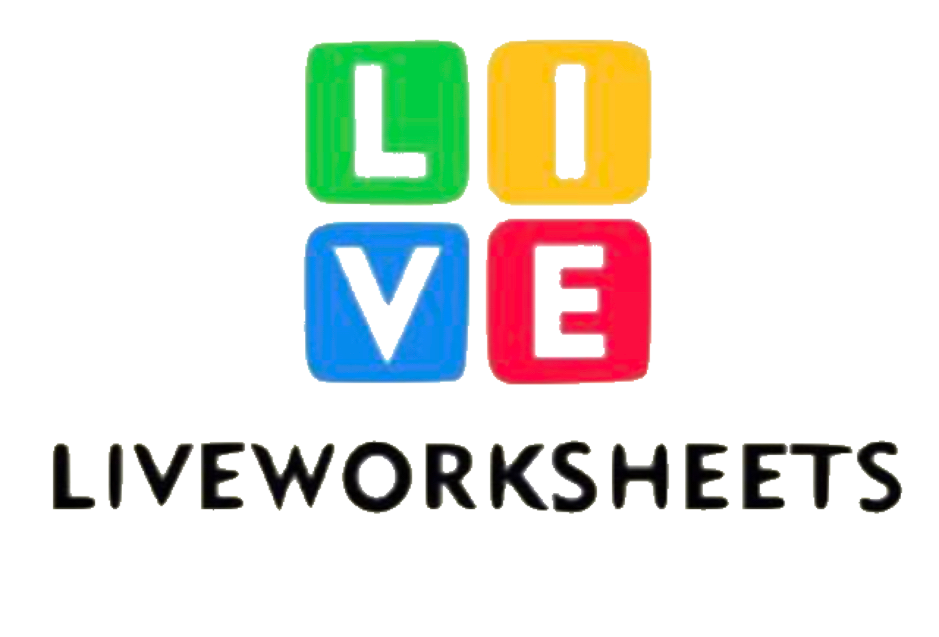 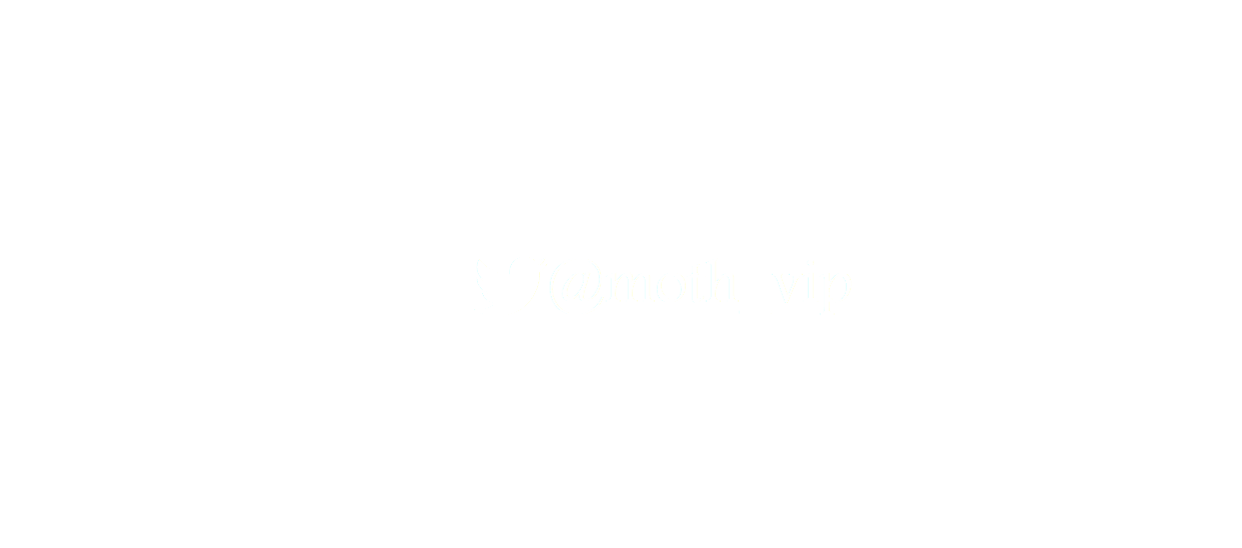 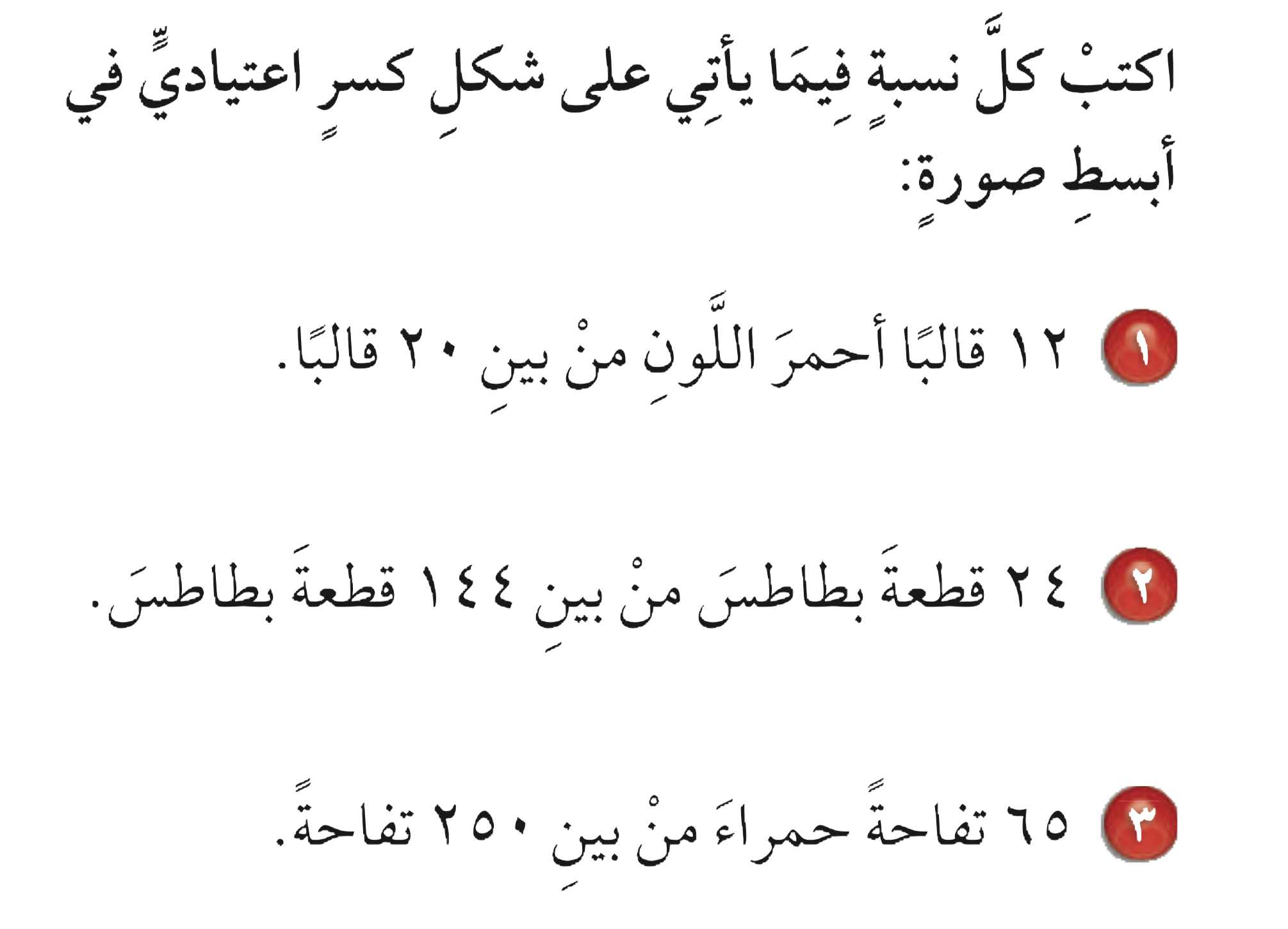 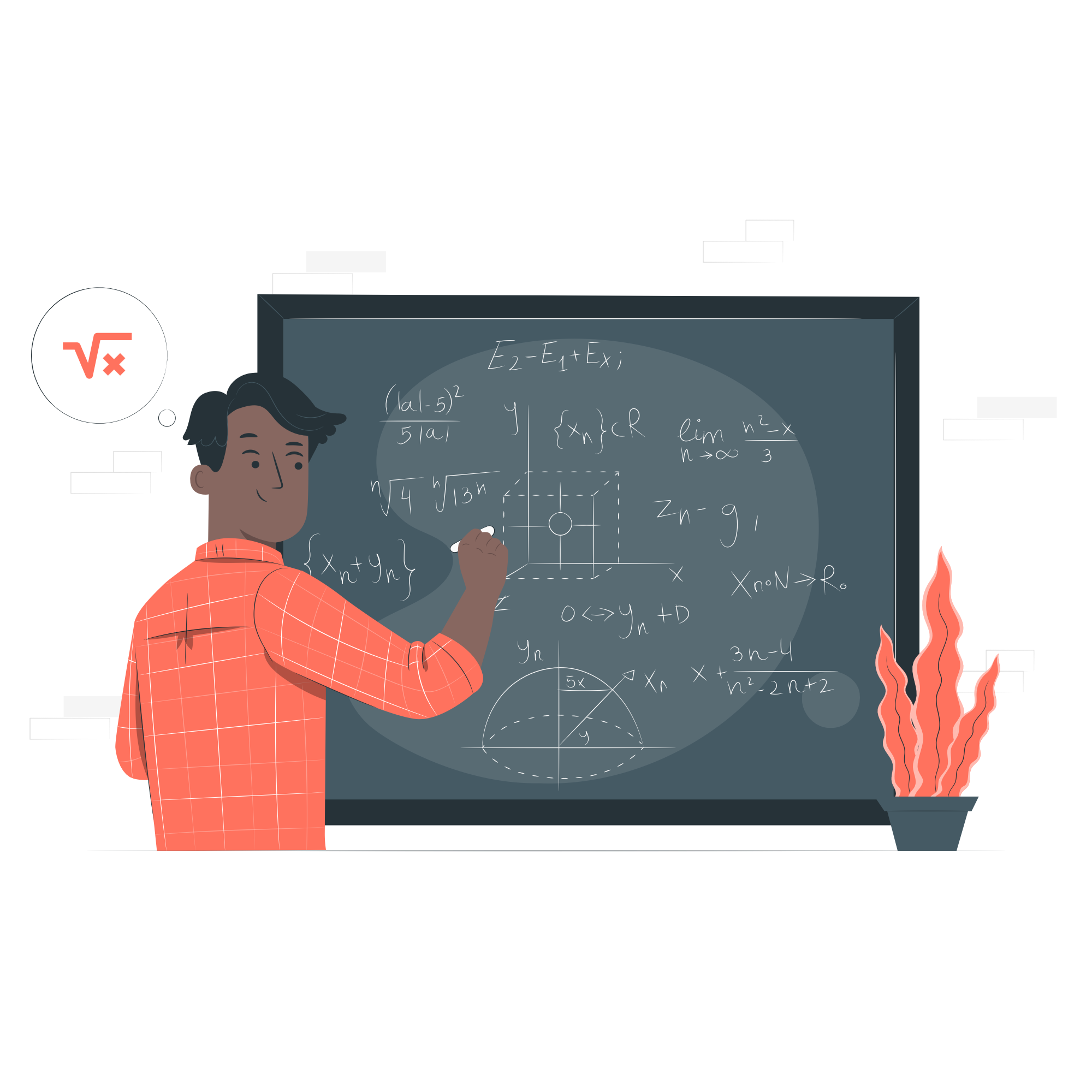 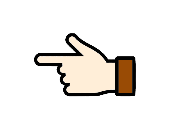 ١٢
٣
٢٤
١
٦٥
١٣
=
=
=
٢٠
٥
١٤٤
٦
٢٥٠
٥٠
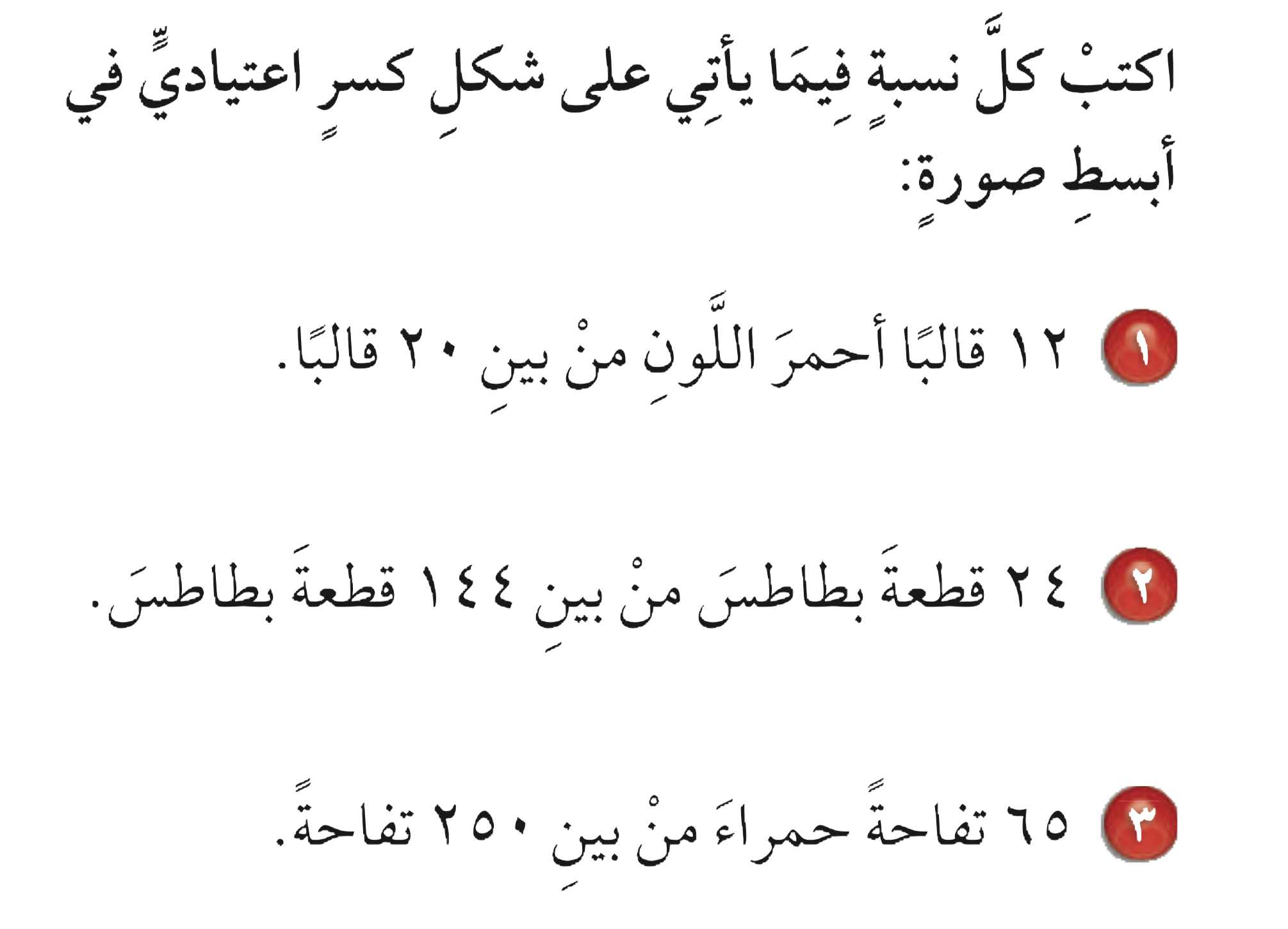 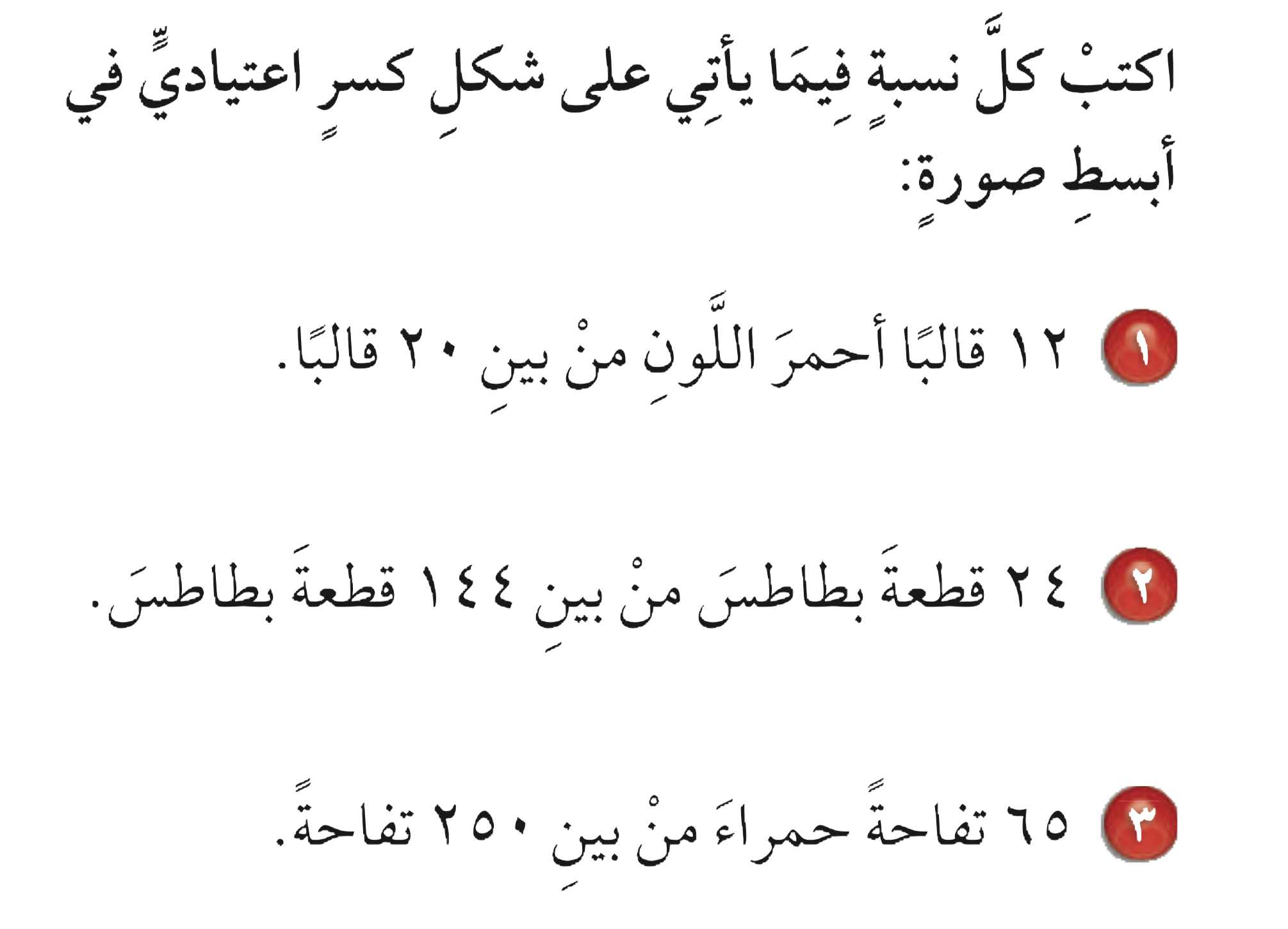 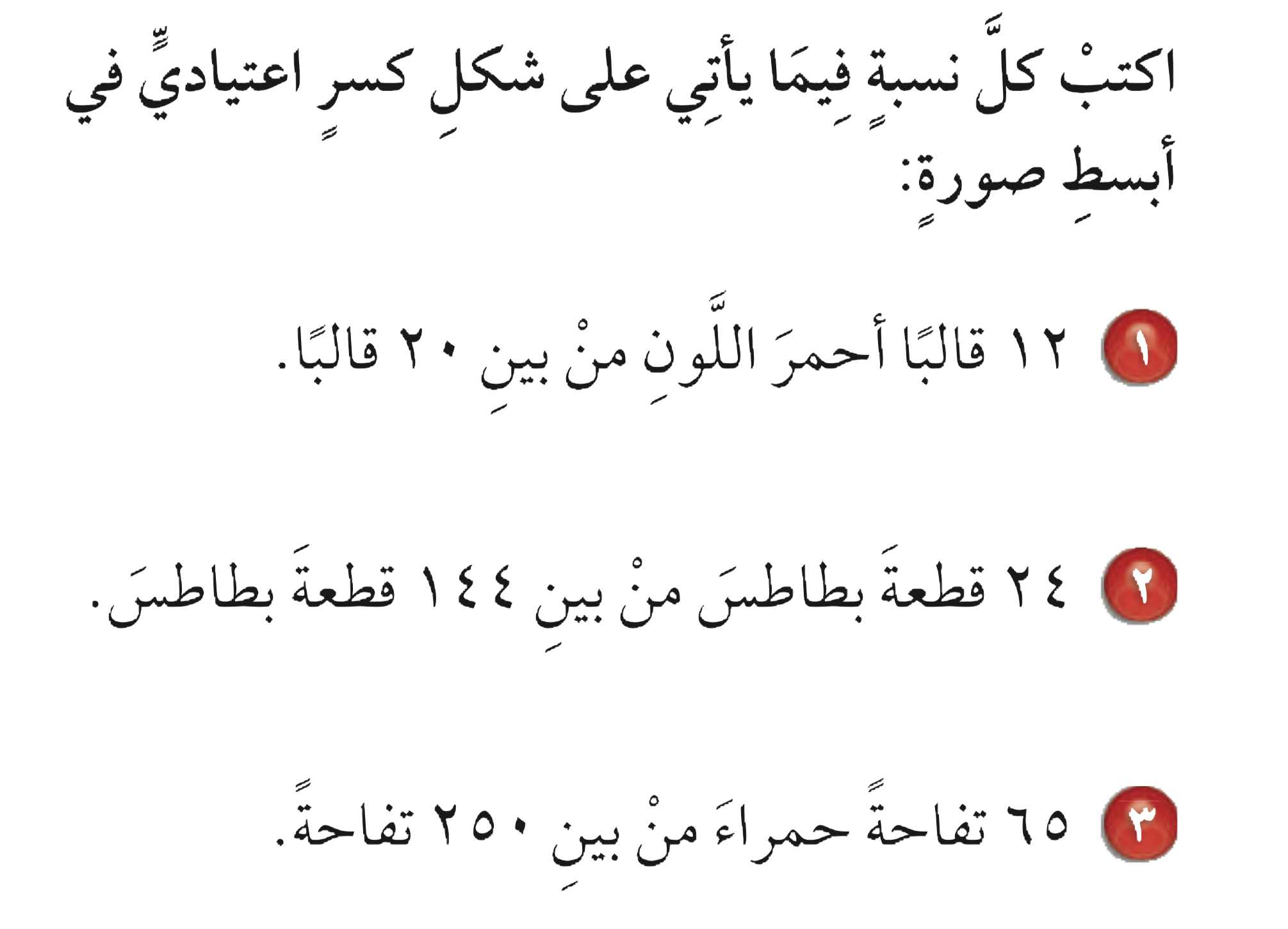 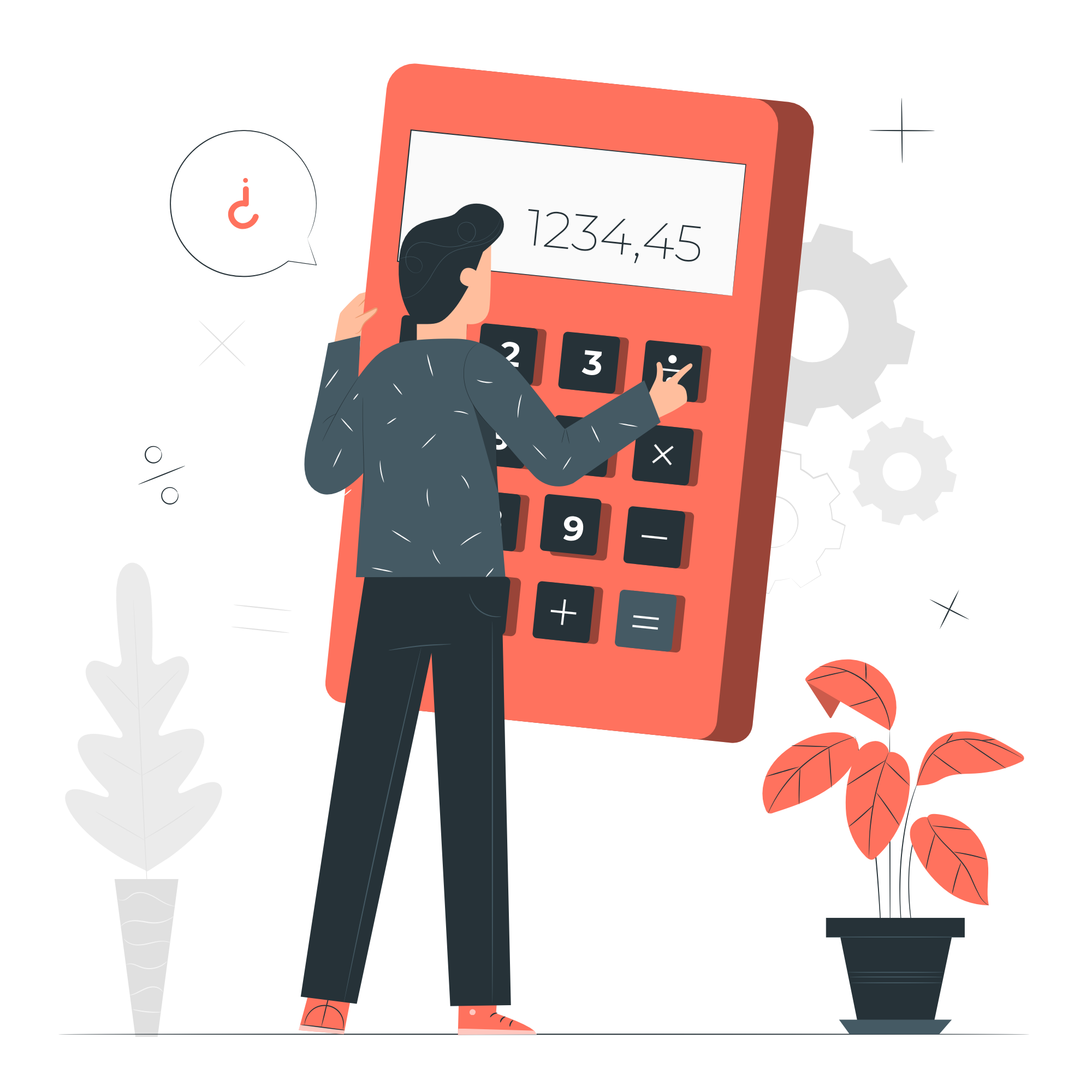 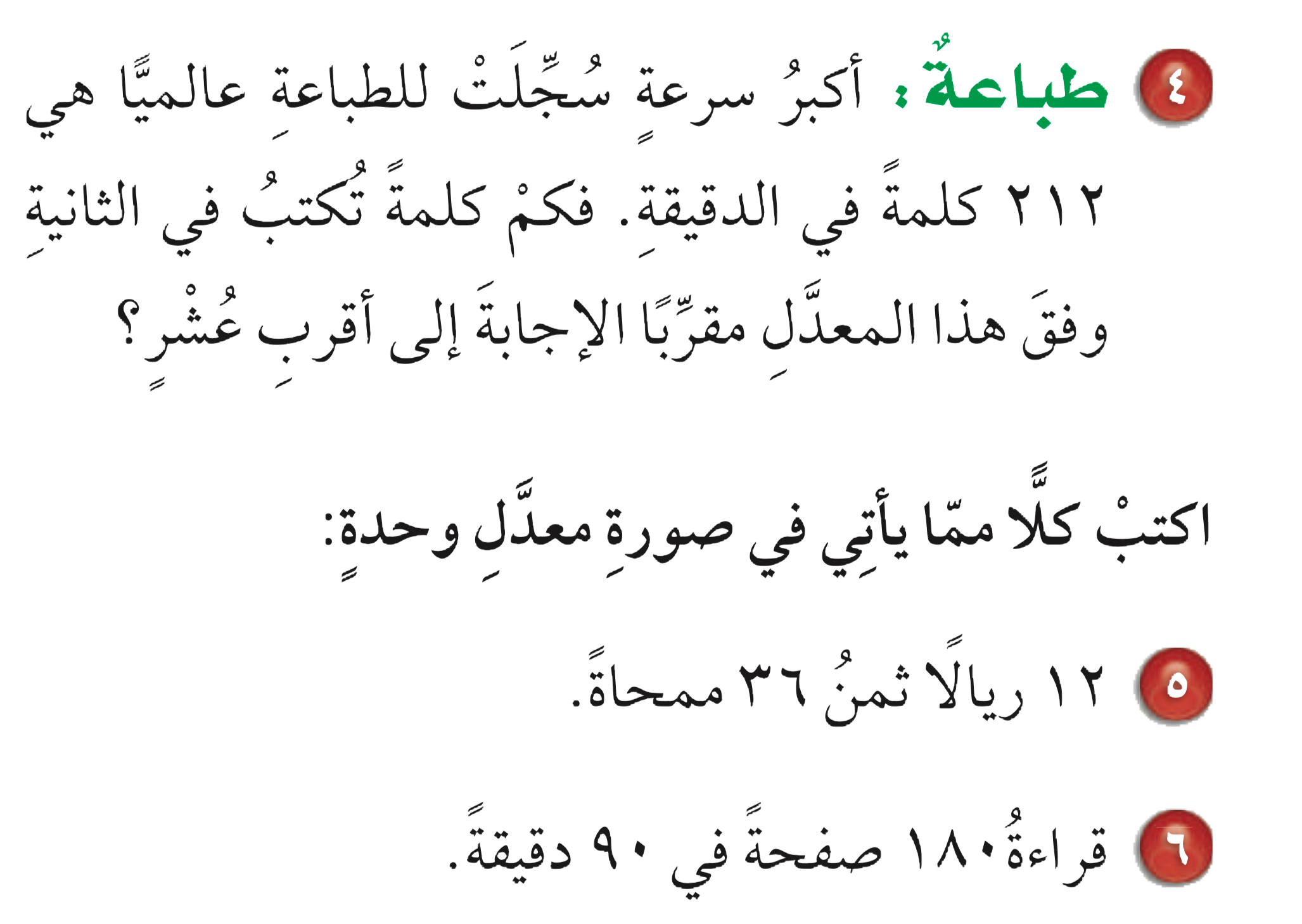 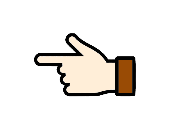 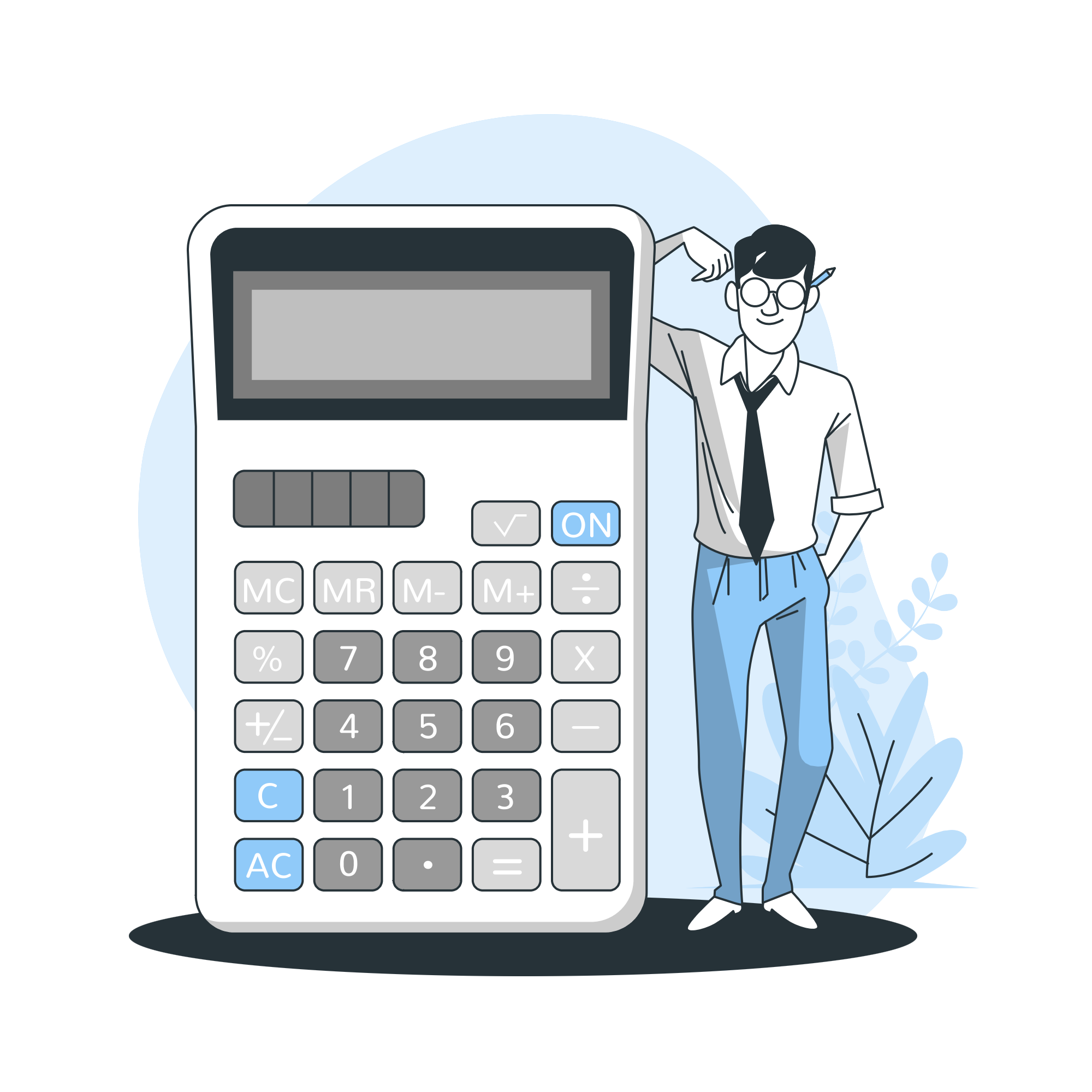 ٢١٢
٦٠
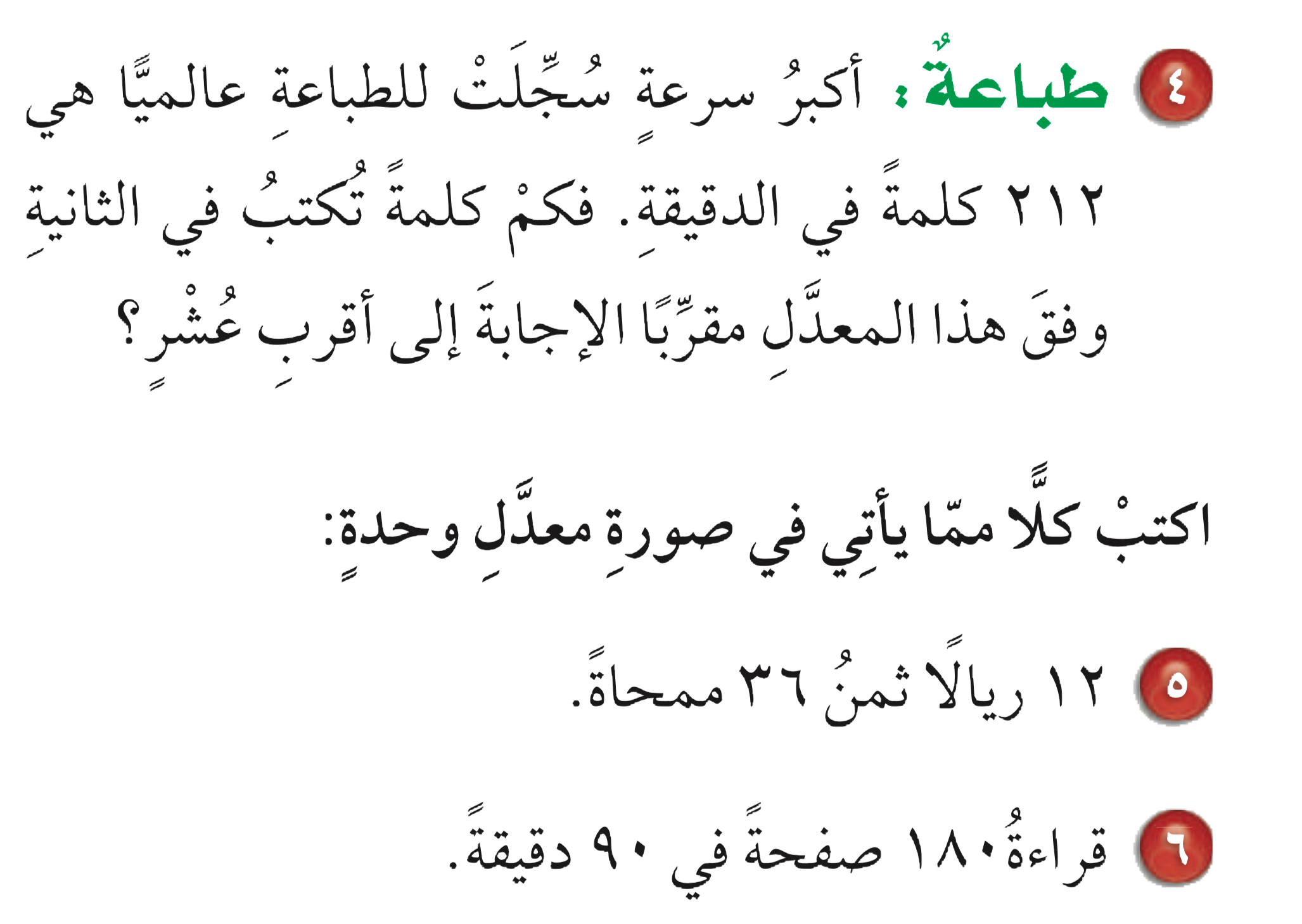 ١ د= ٦٠ ث
= ٣٫٥ كلمة في الثانية تقريباً
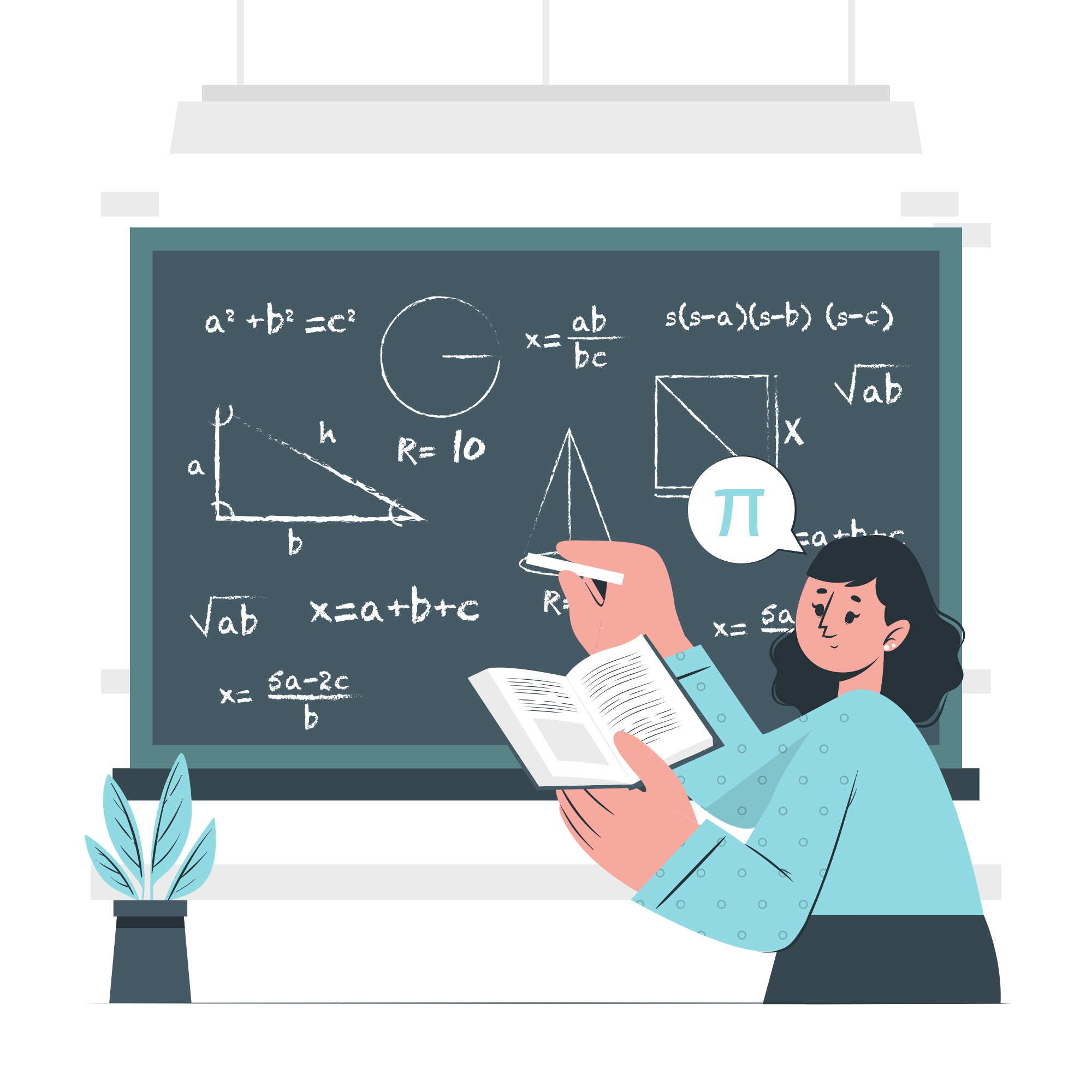 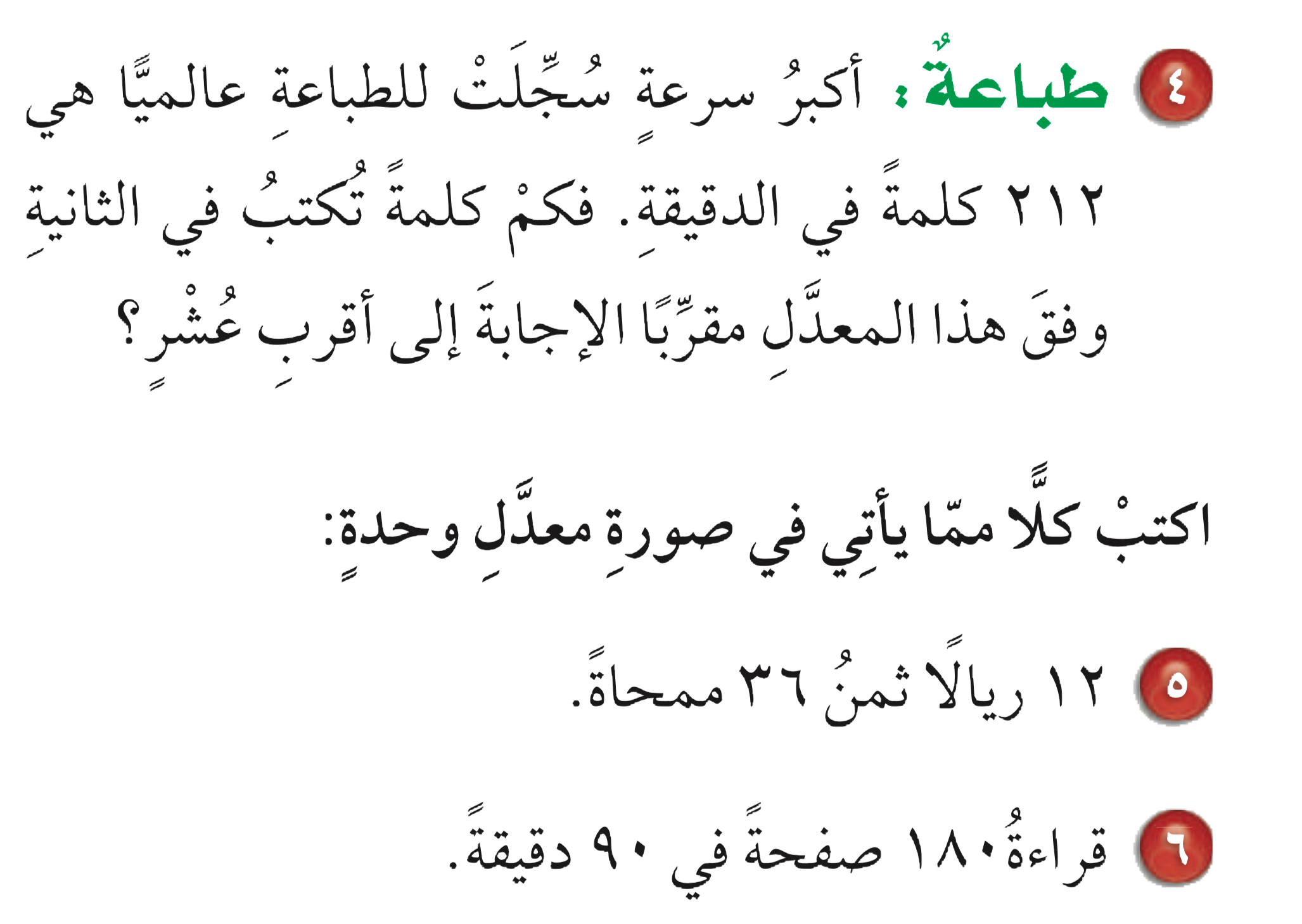 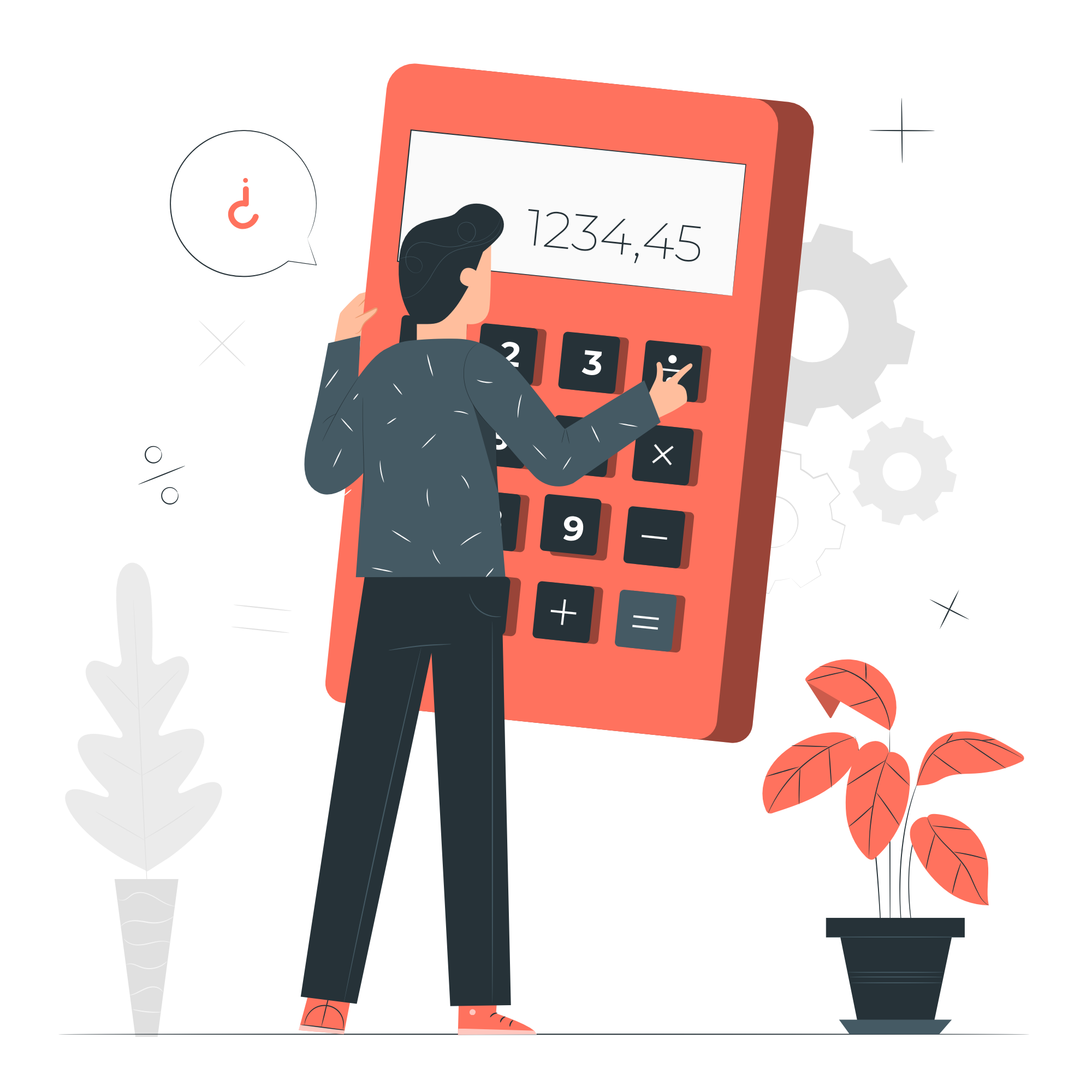 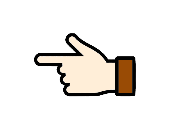 ٣٦
٣
١٨٠
٢
=
=
١٢
١
٩٠
١
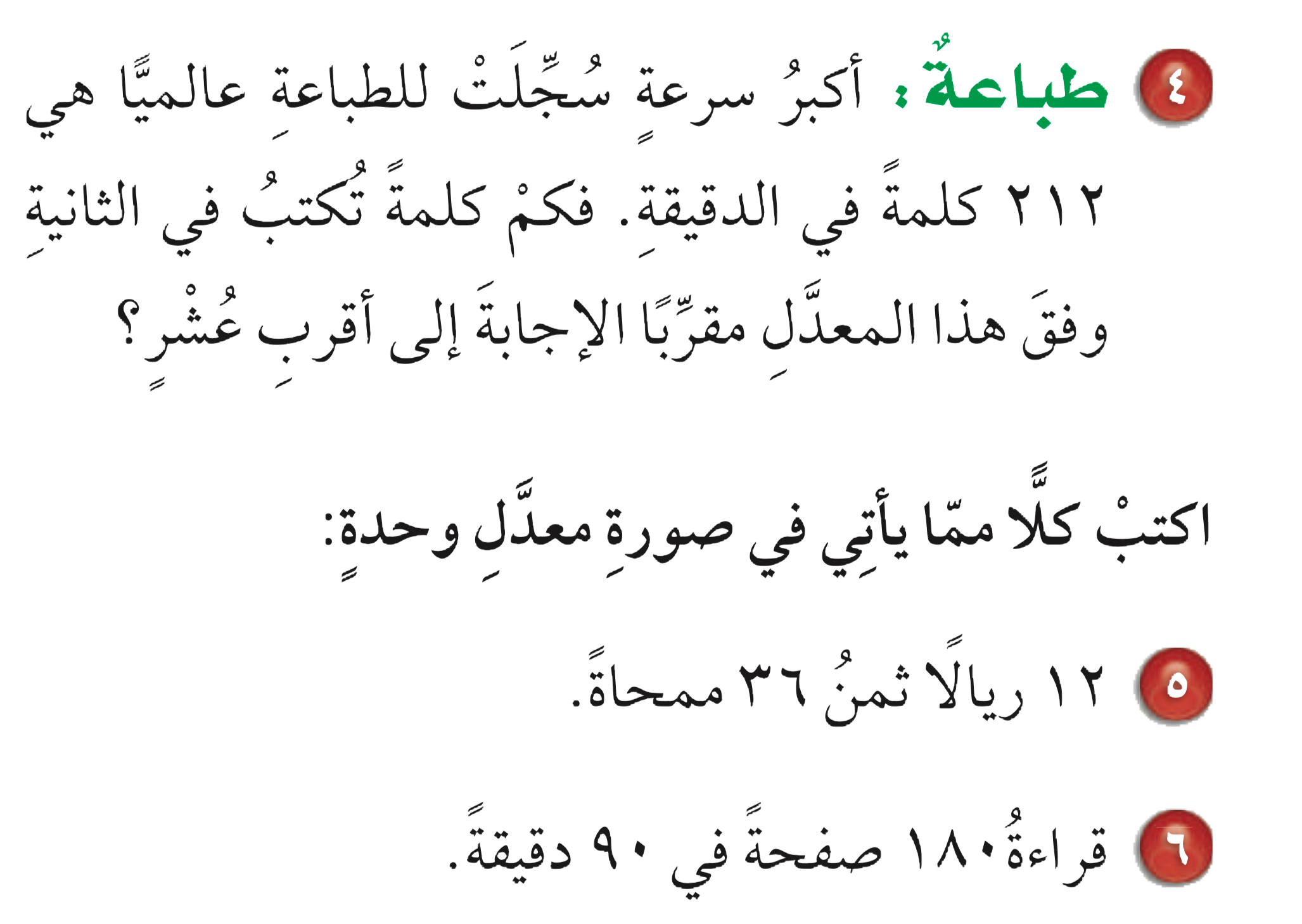 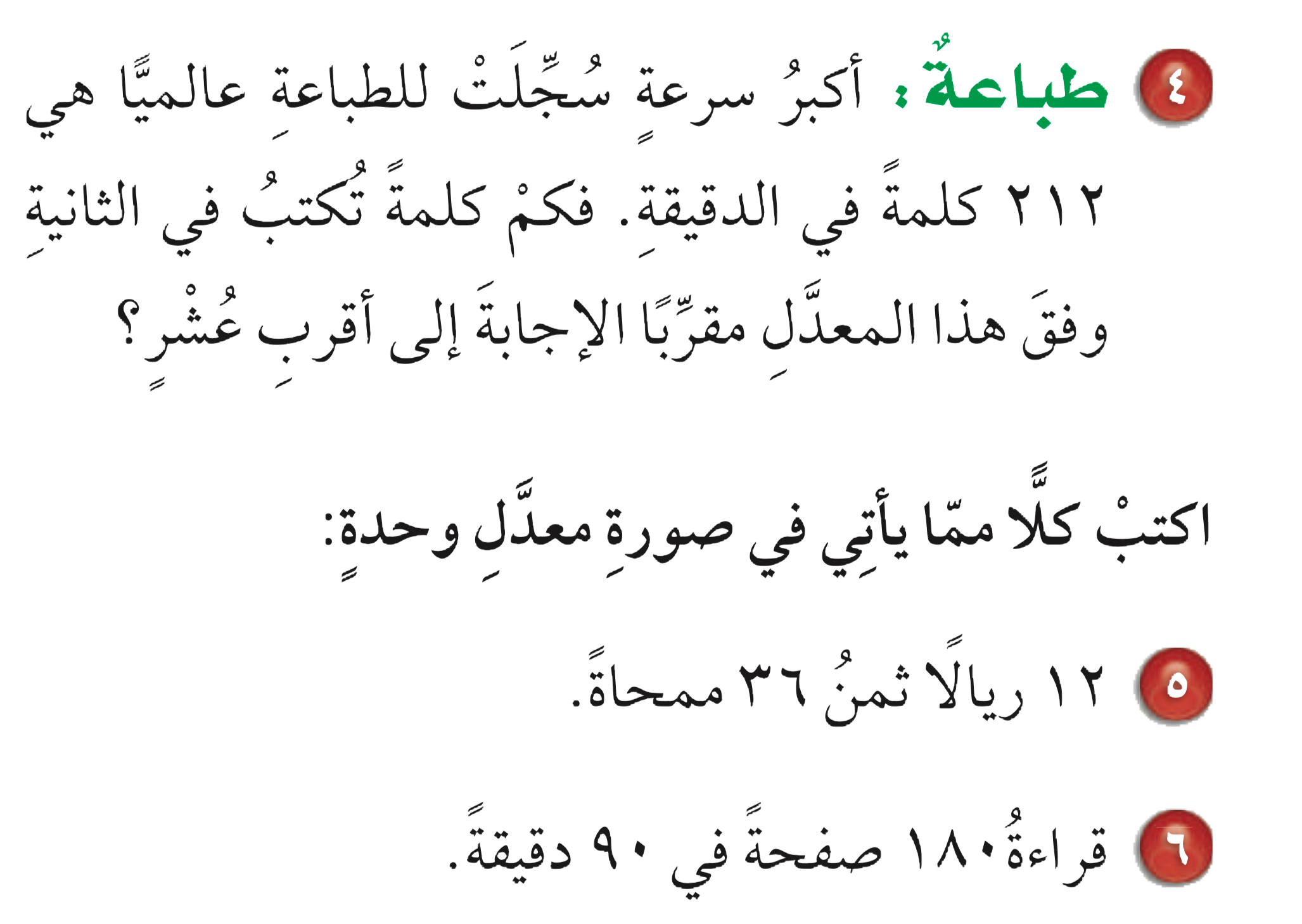 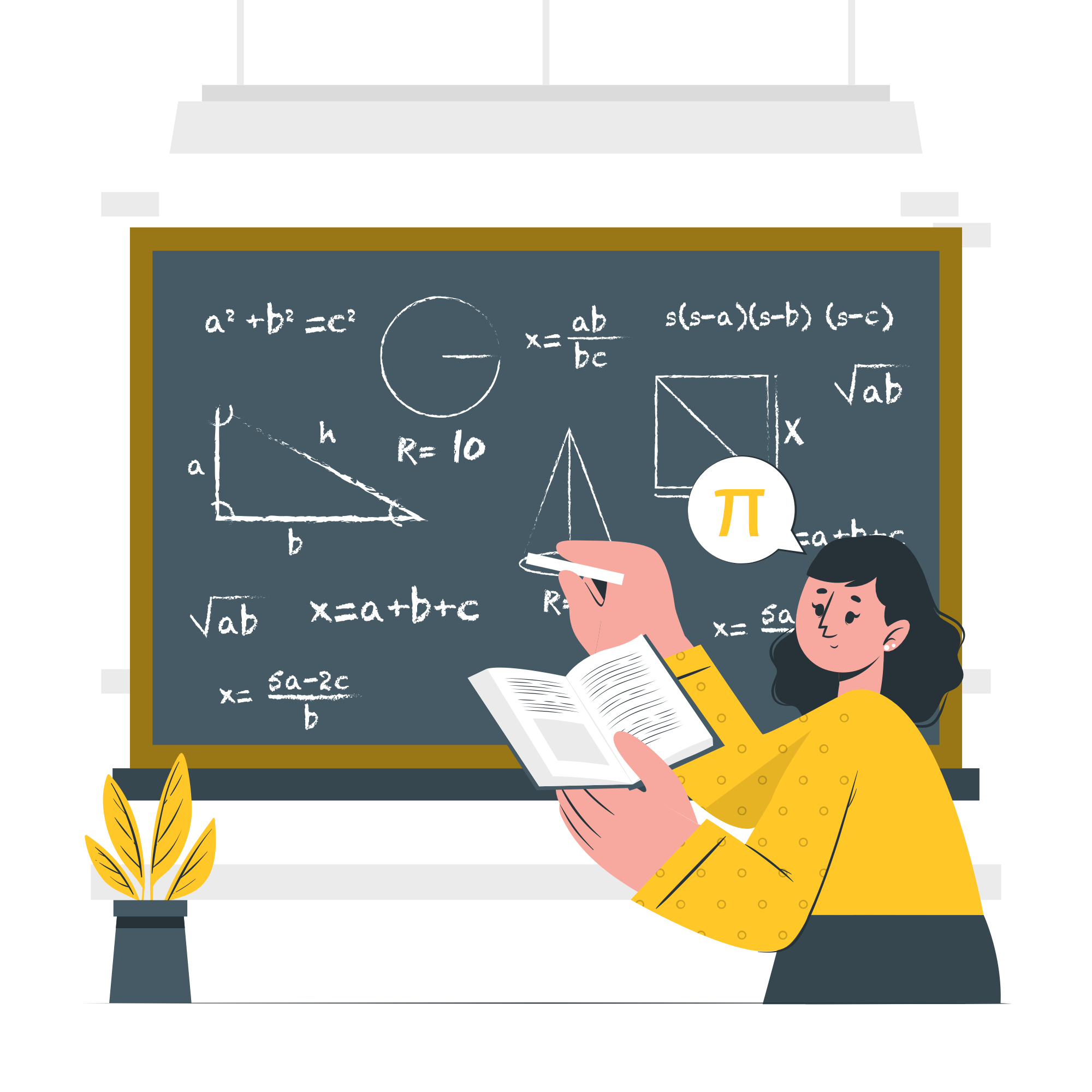 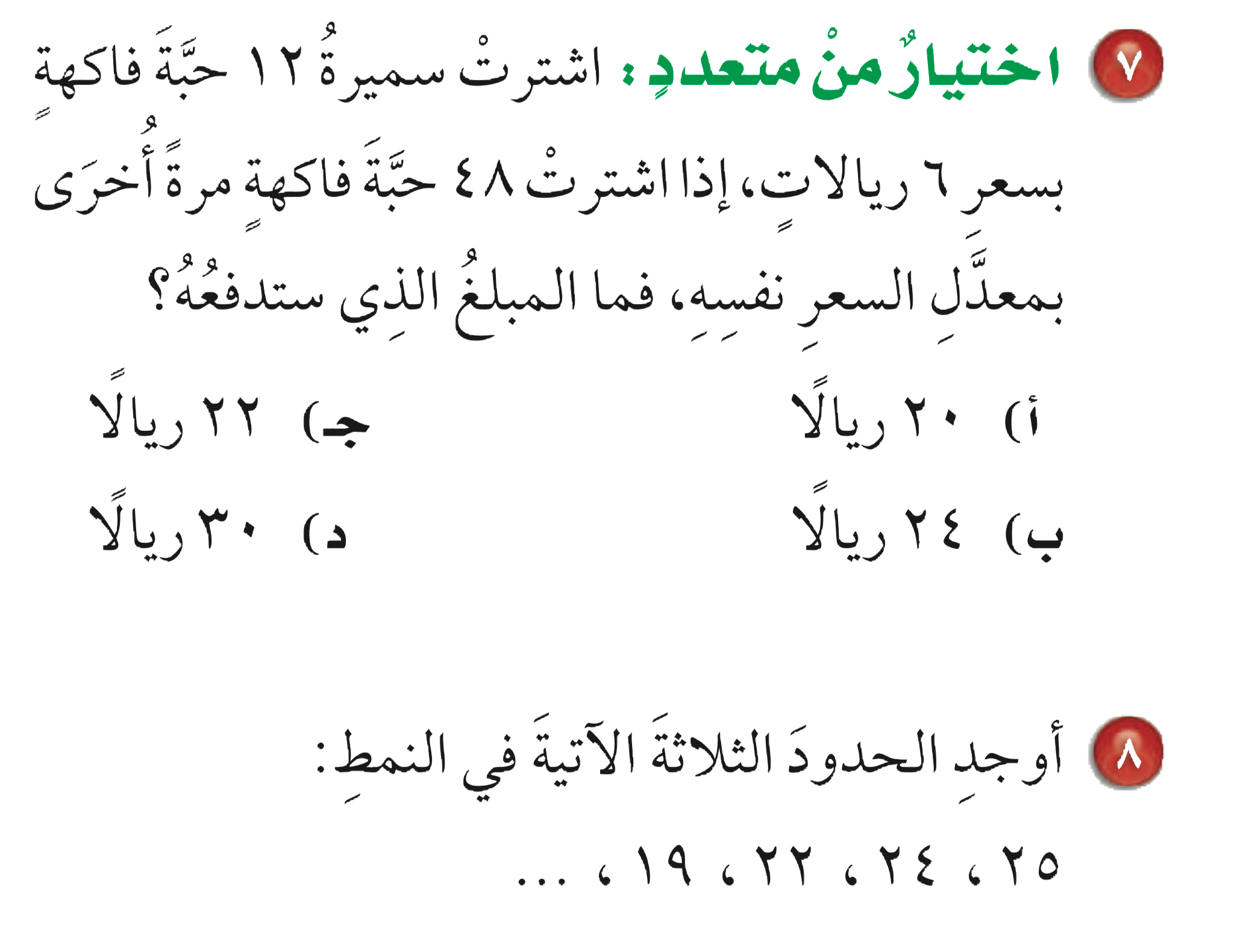 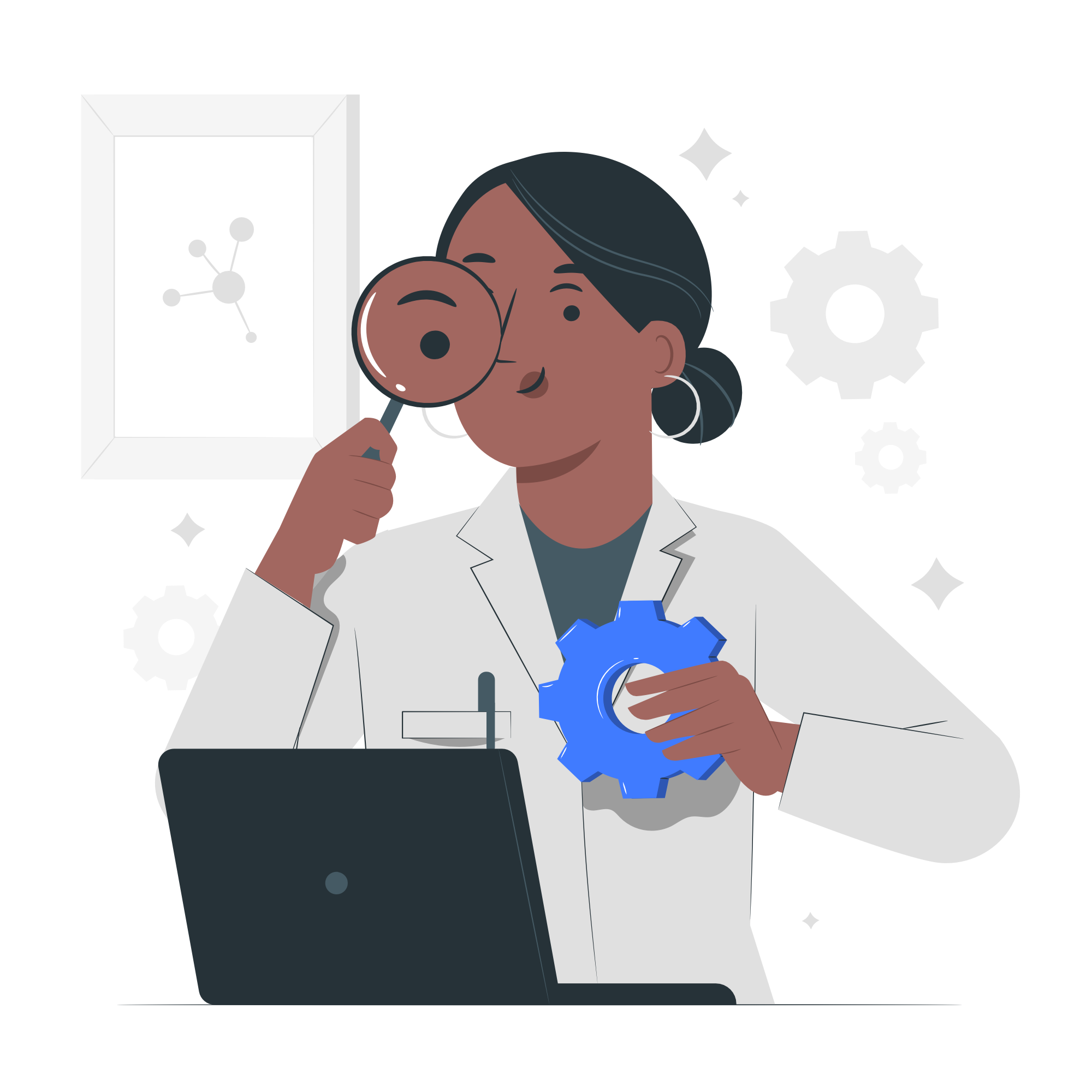 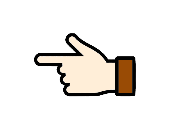 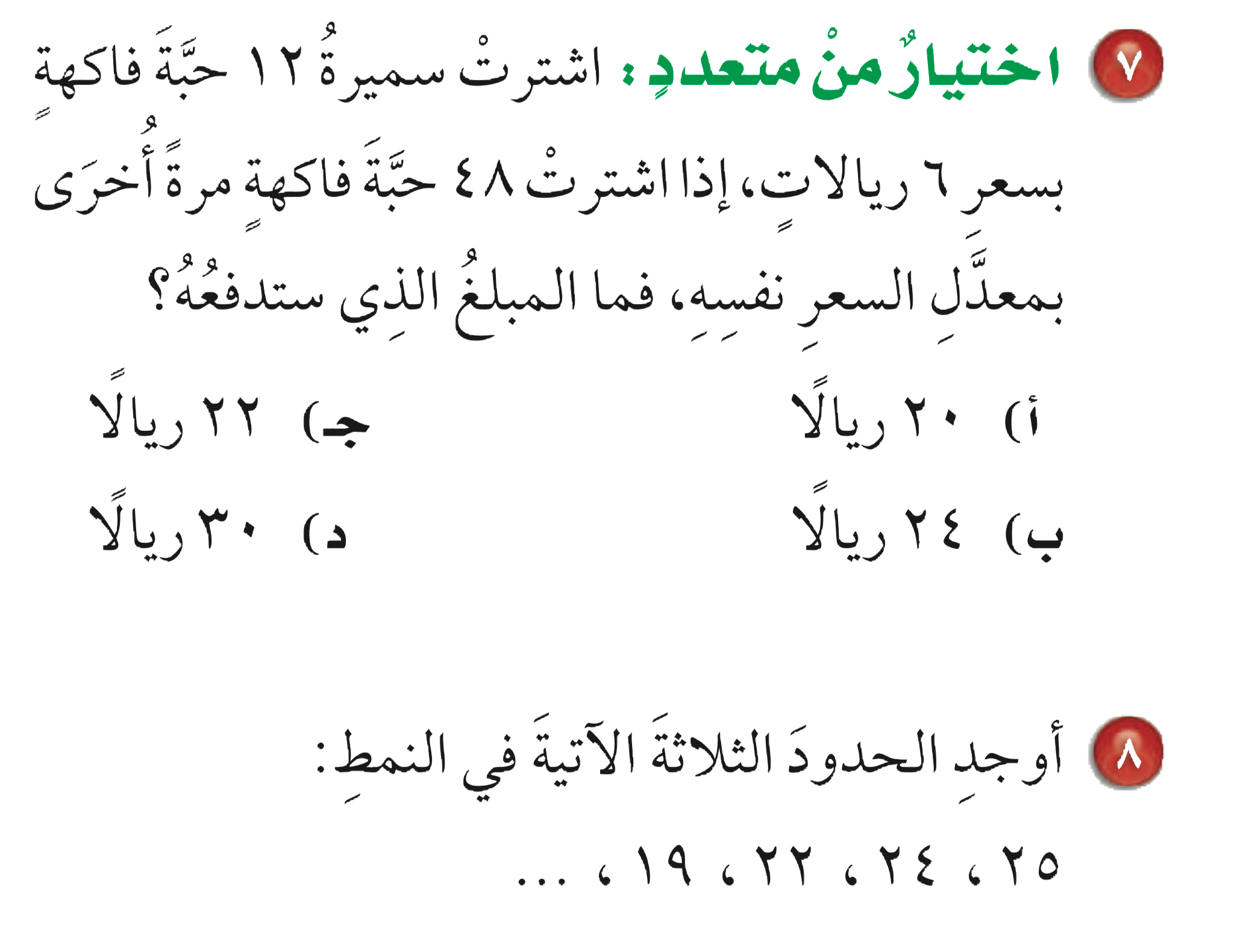 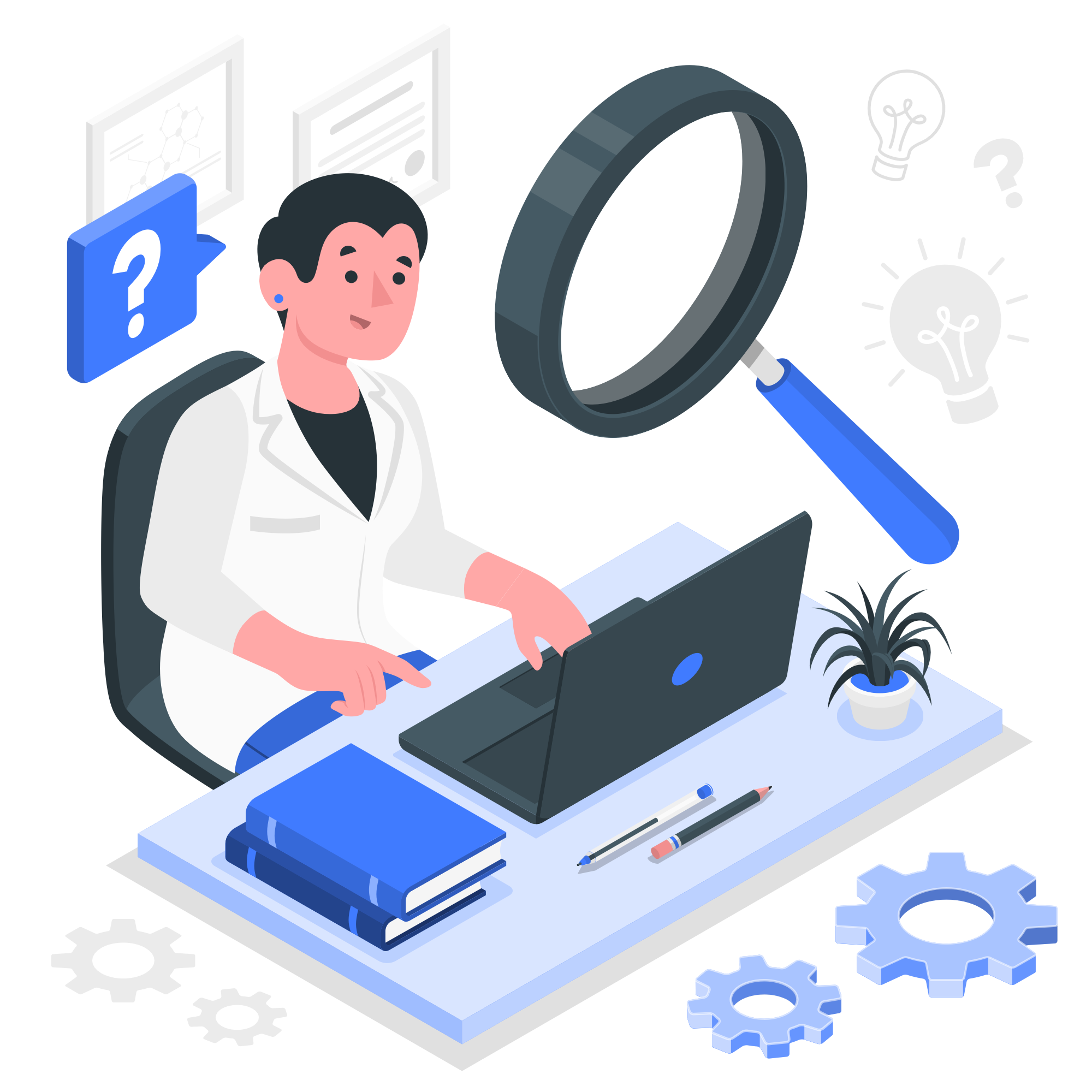 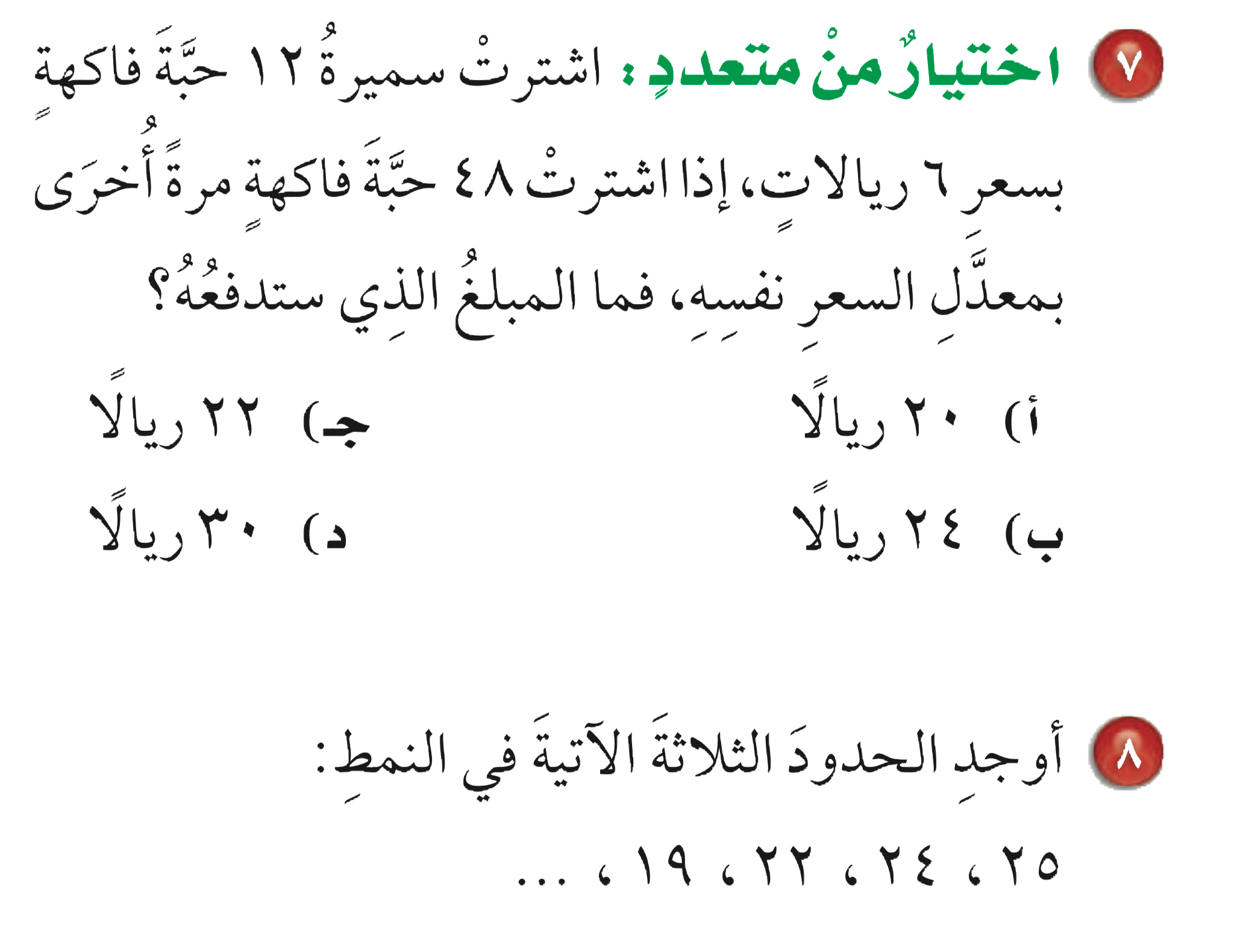 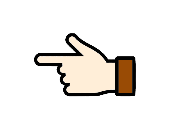 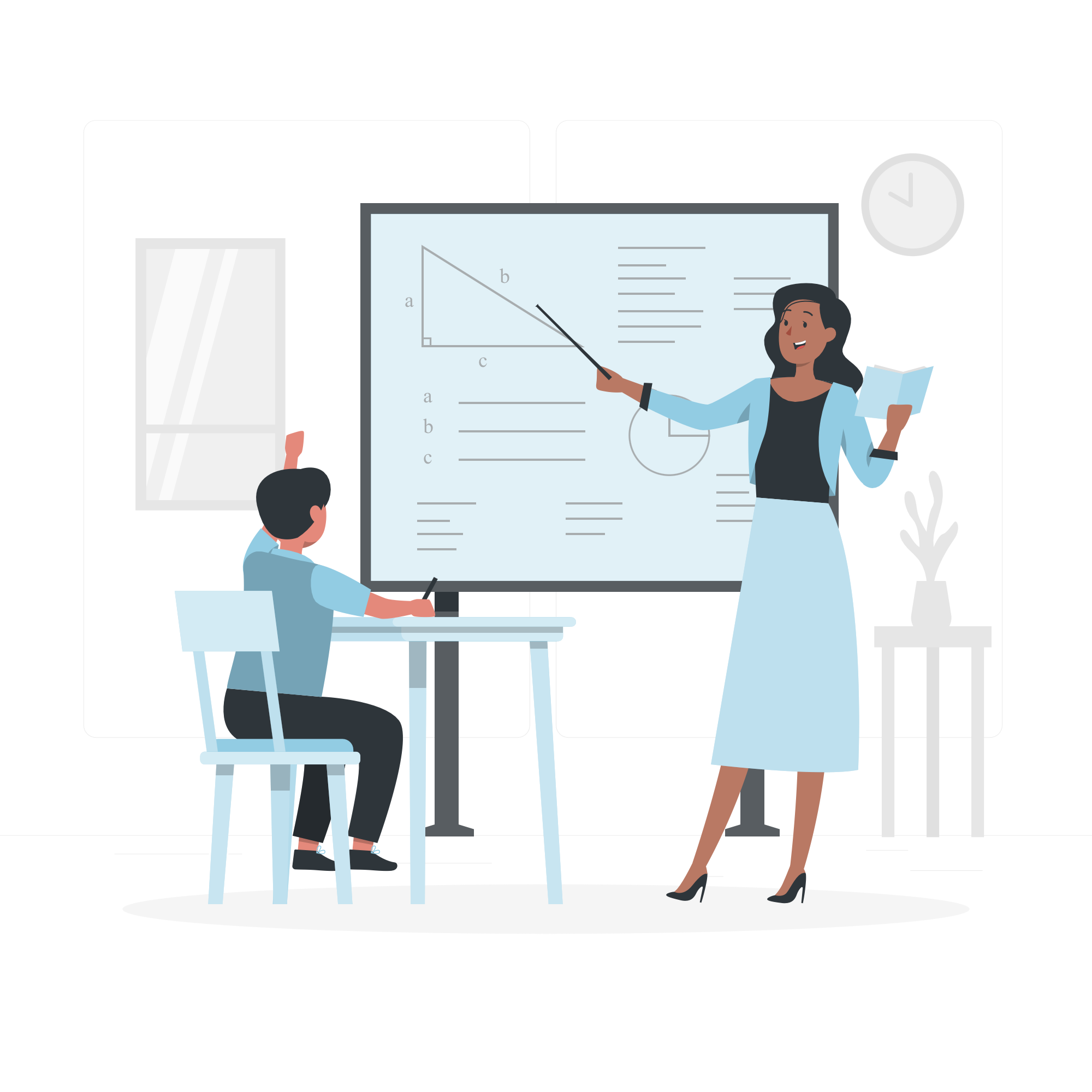 ٤
،
١٠
،
١٥
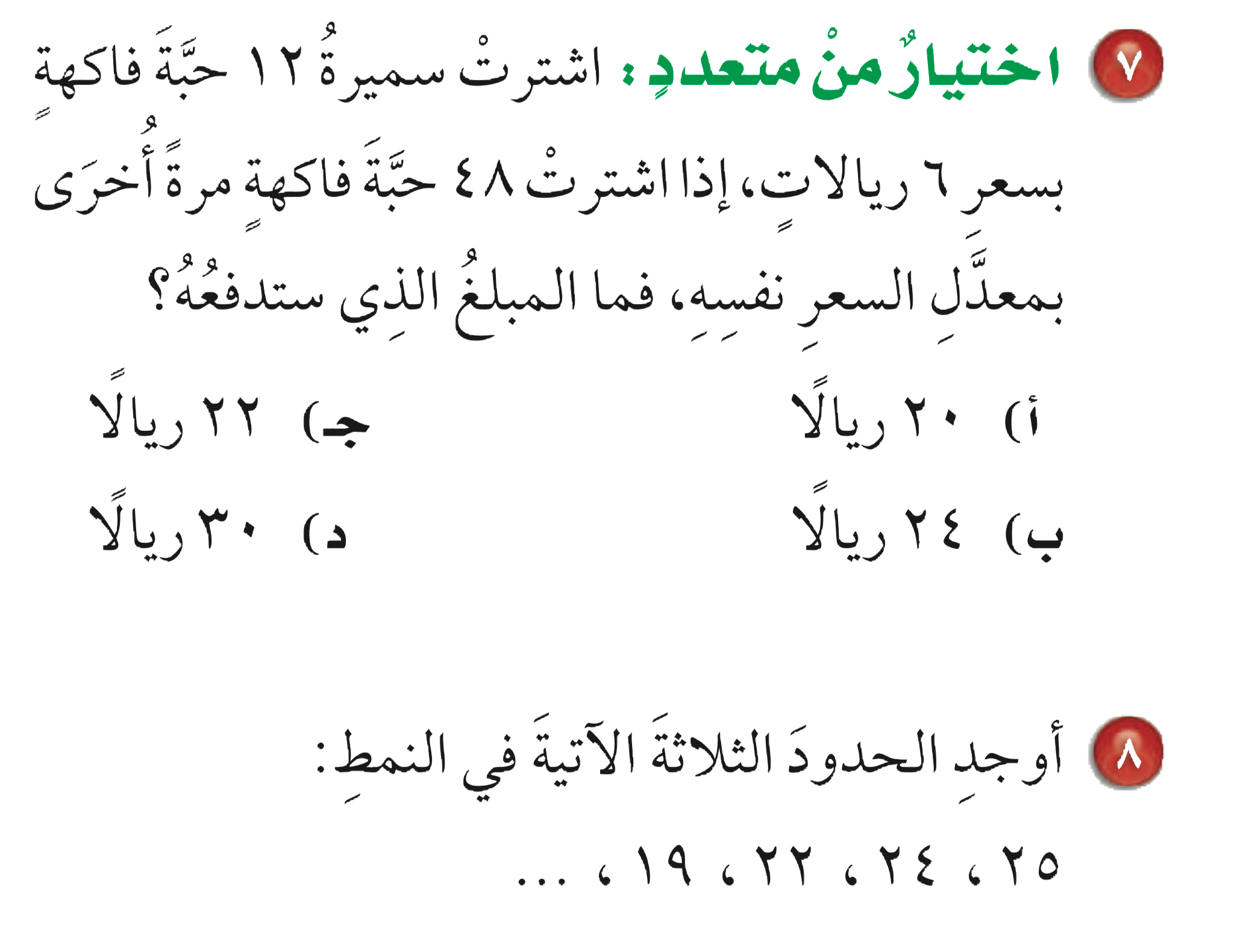 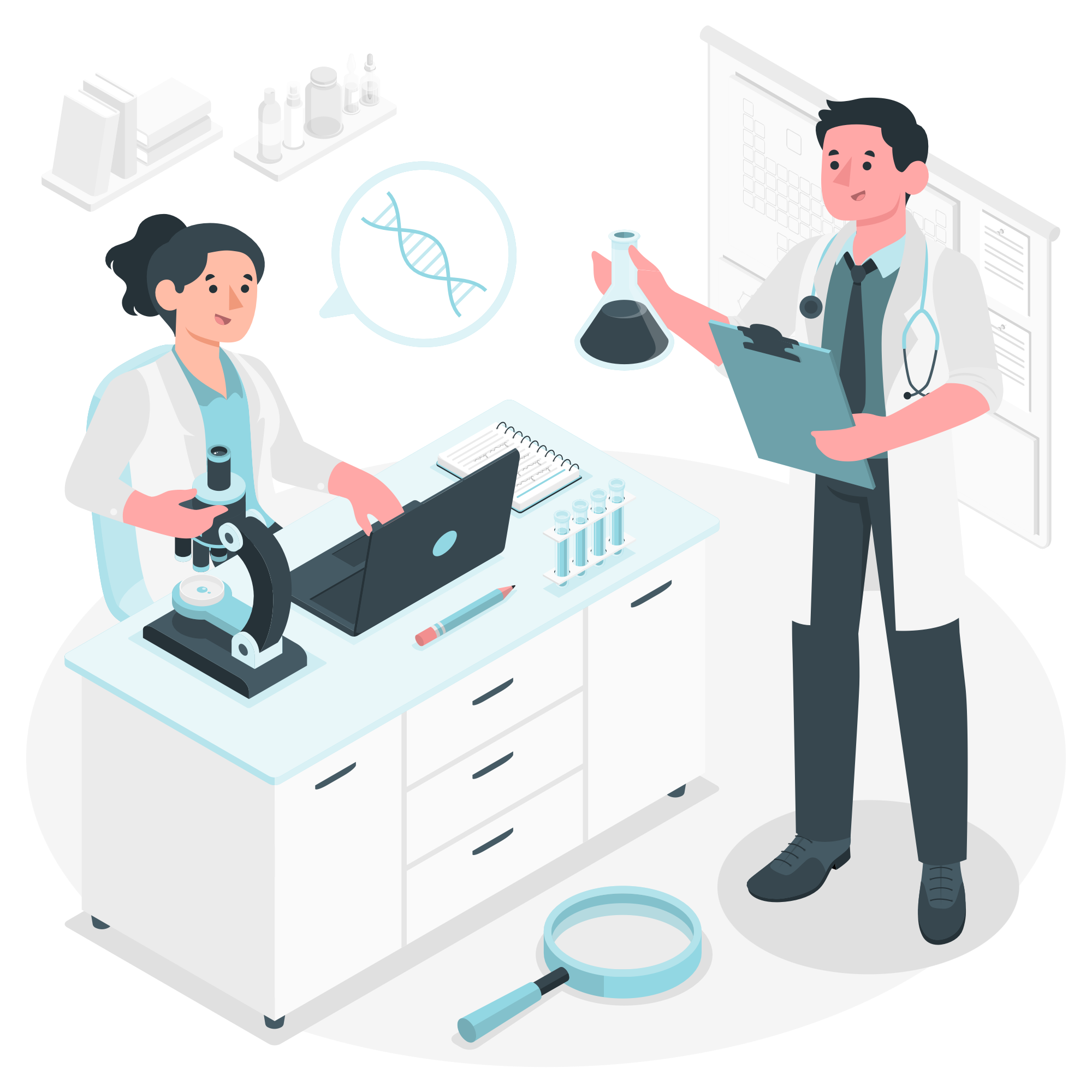 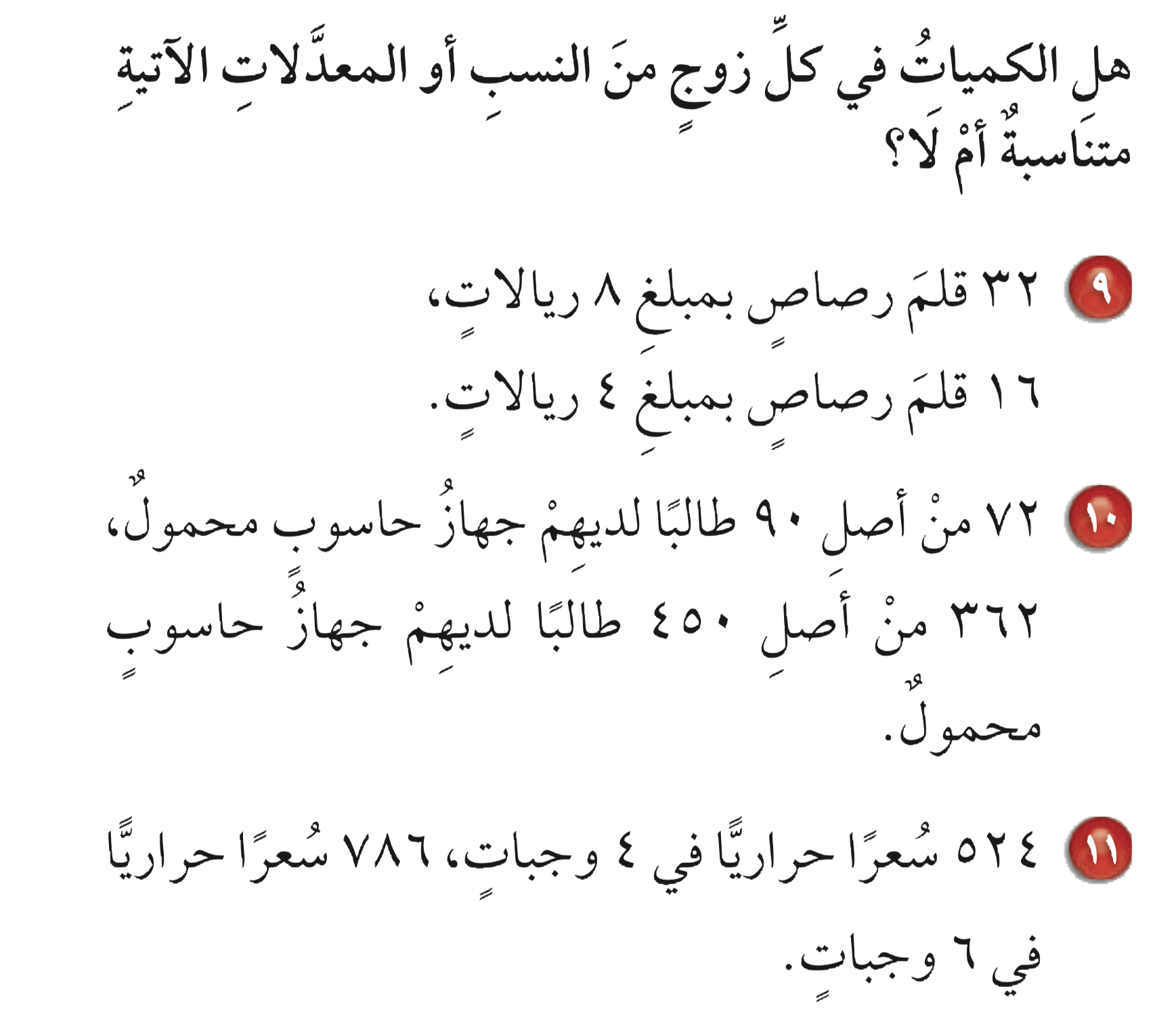 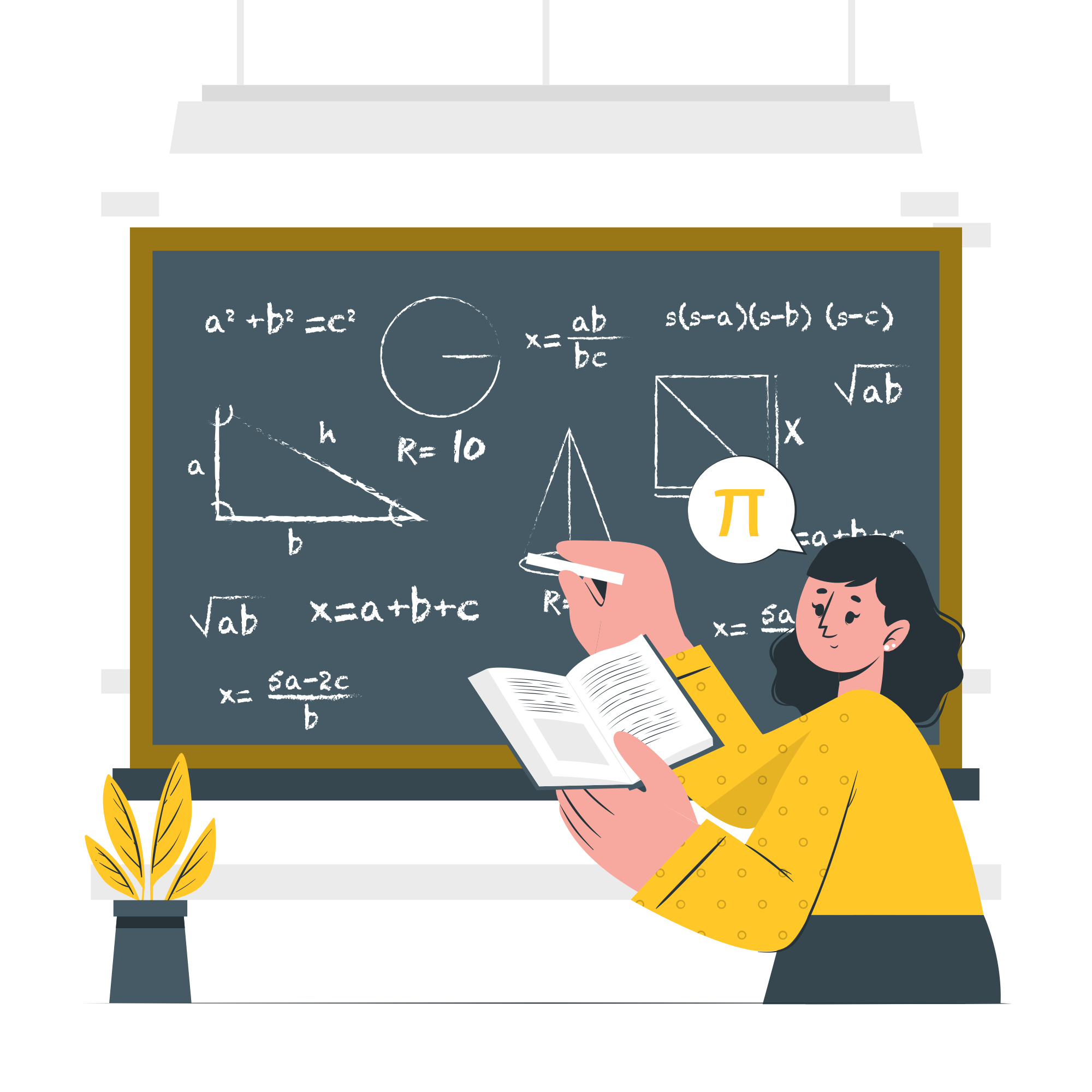 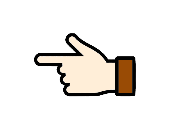 ٤
٣٢
٤
١٦
٤
٧٢
١٨١
٣٦٢
١٣١
٥٢٤
١٣١
٧٨٦
=
=
=
=
=
=
٢٢٥
٤٥٠
١
٨
١
٤
٥
٩٠
١
٤
١
٦
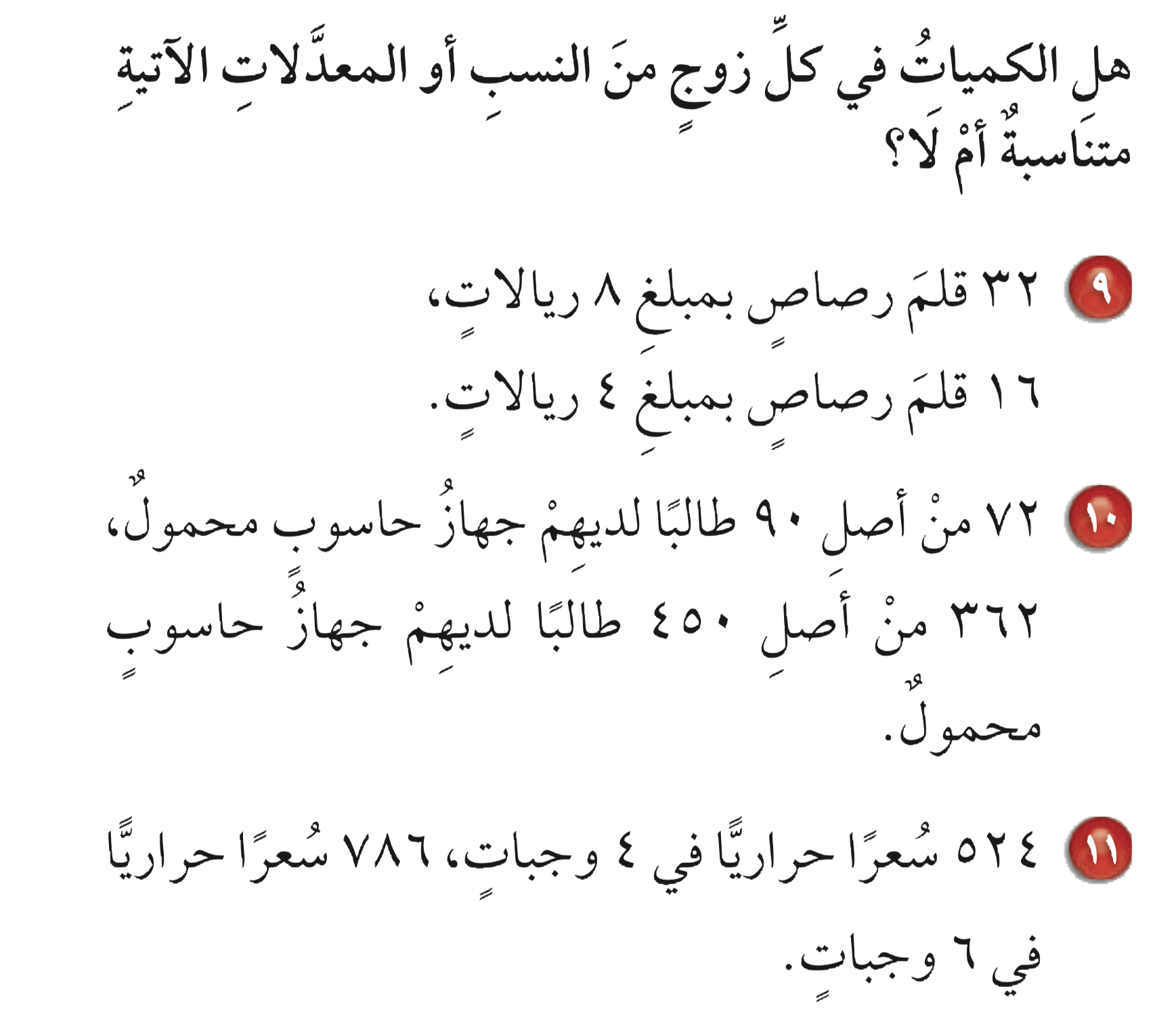 ،
متناسبة
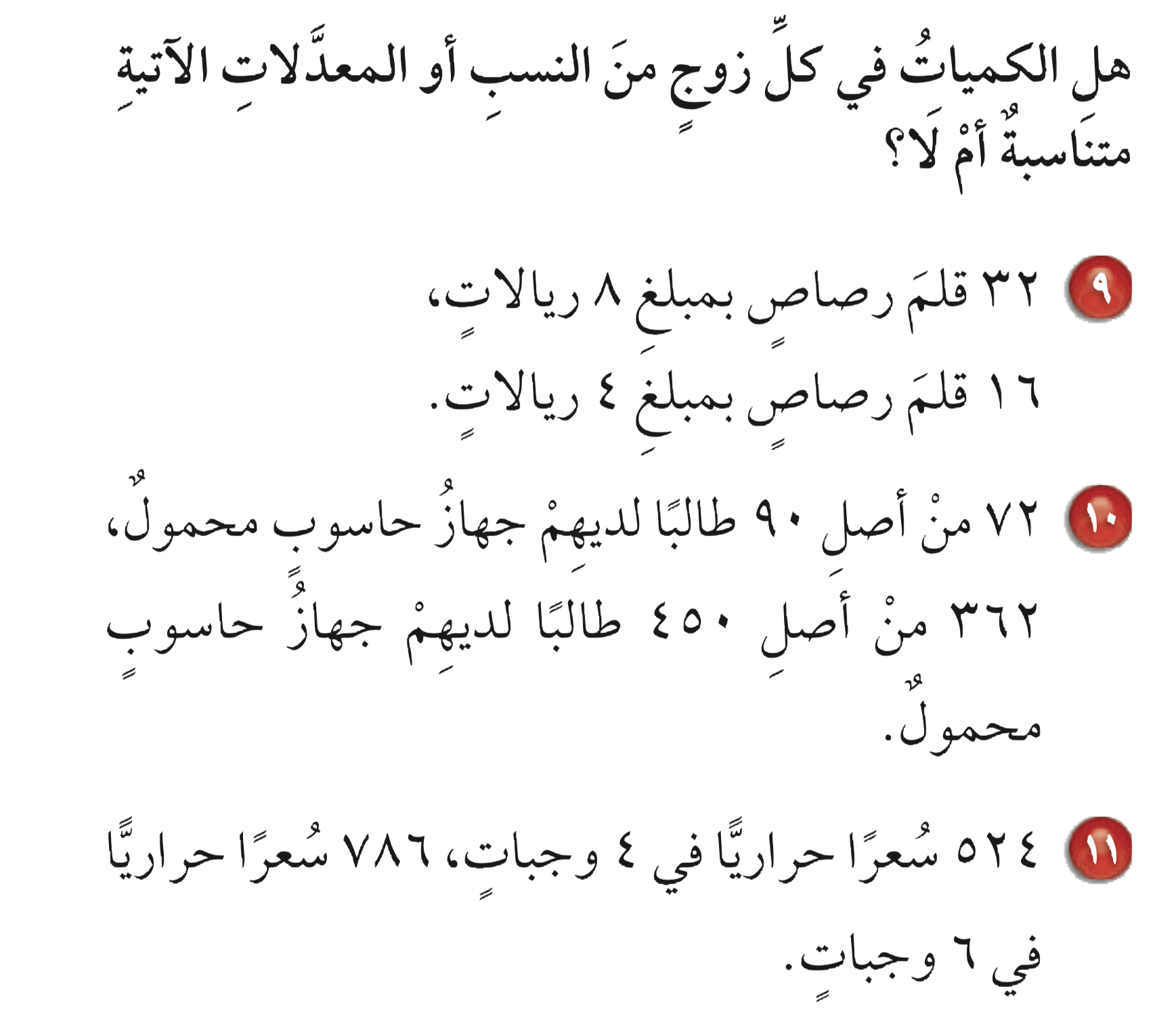 ،
غير متناسبة
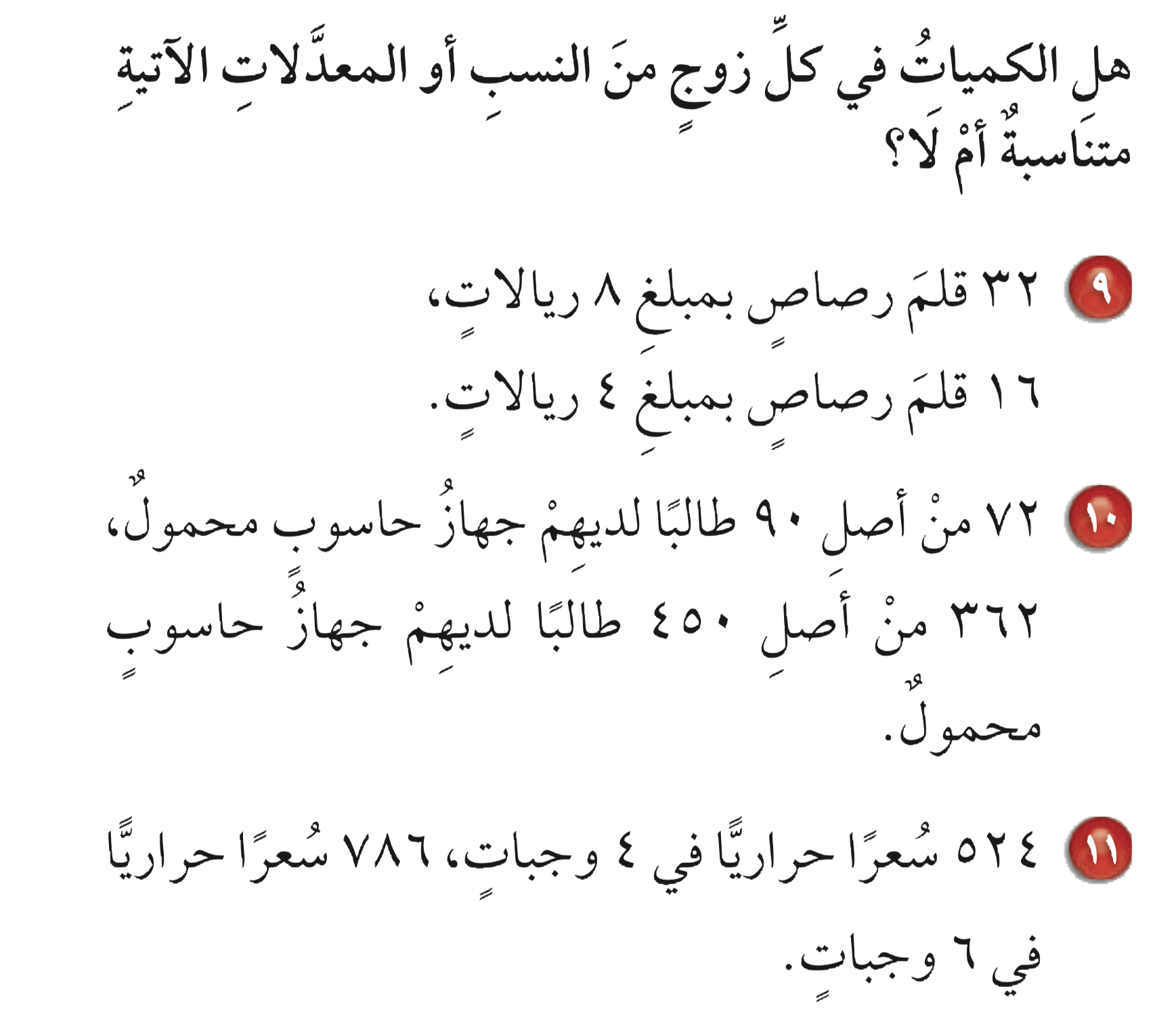 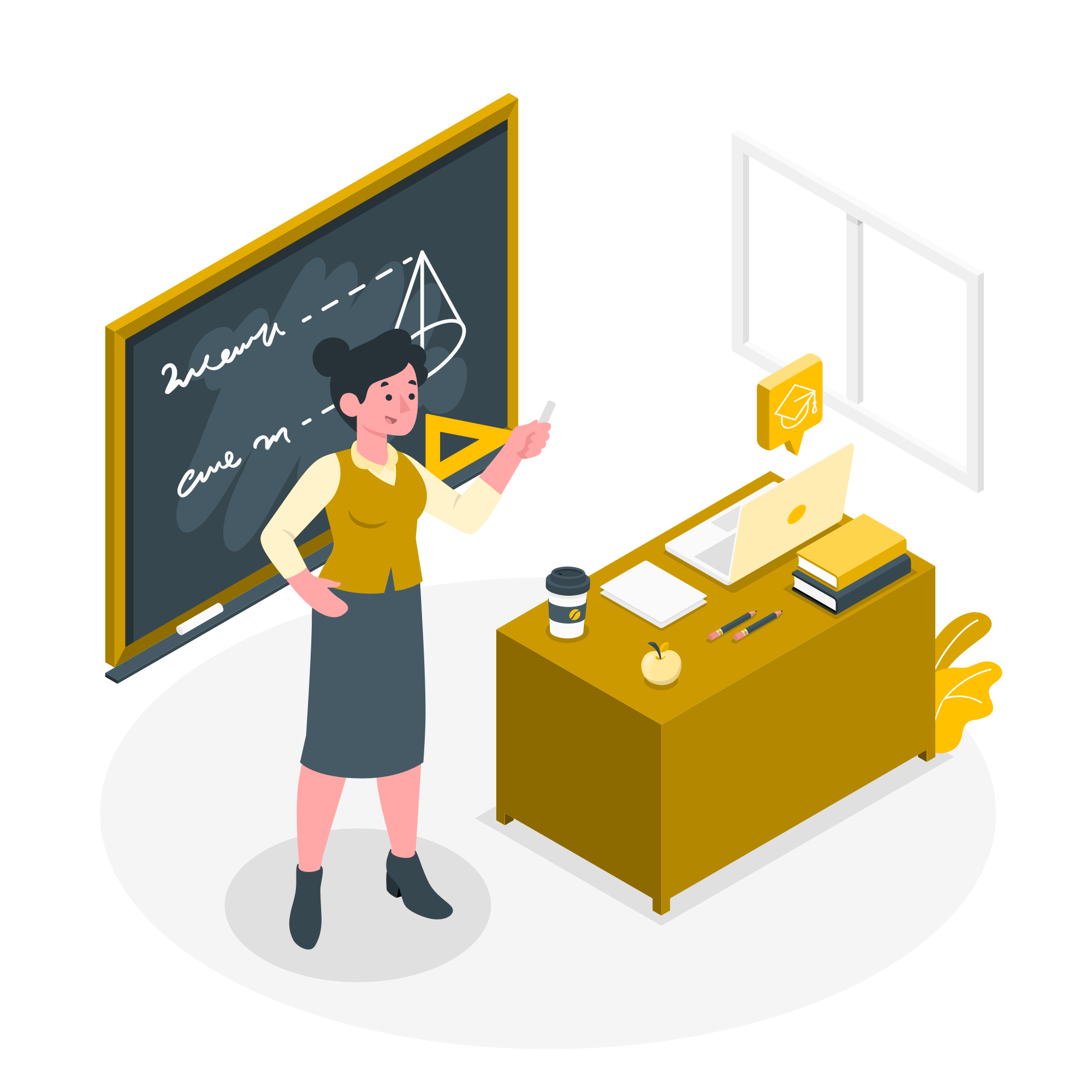 متناسبة
،
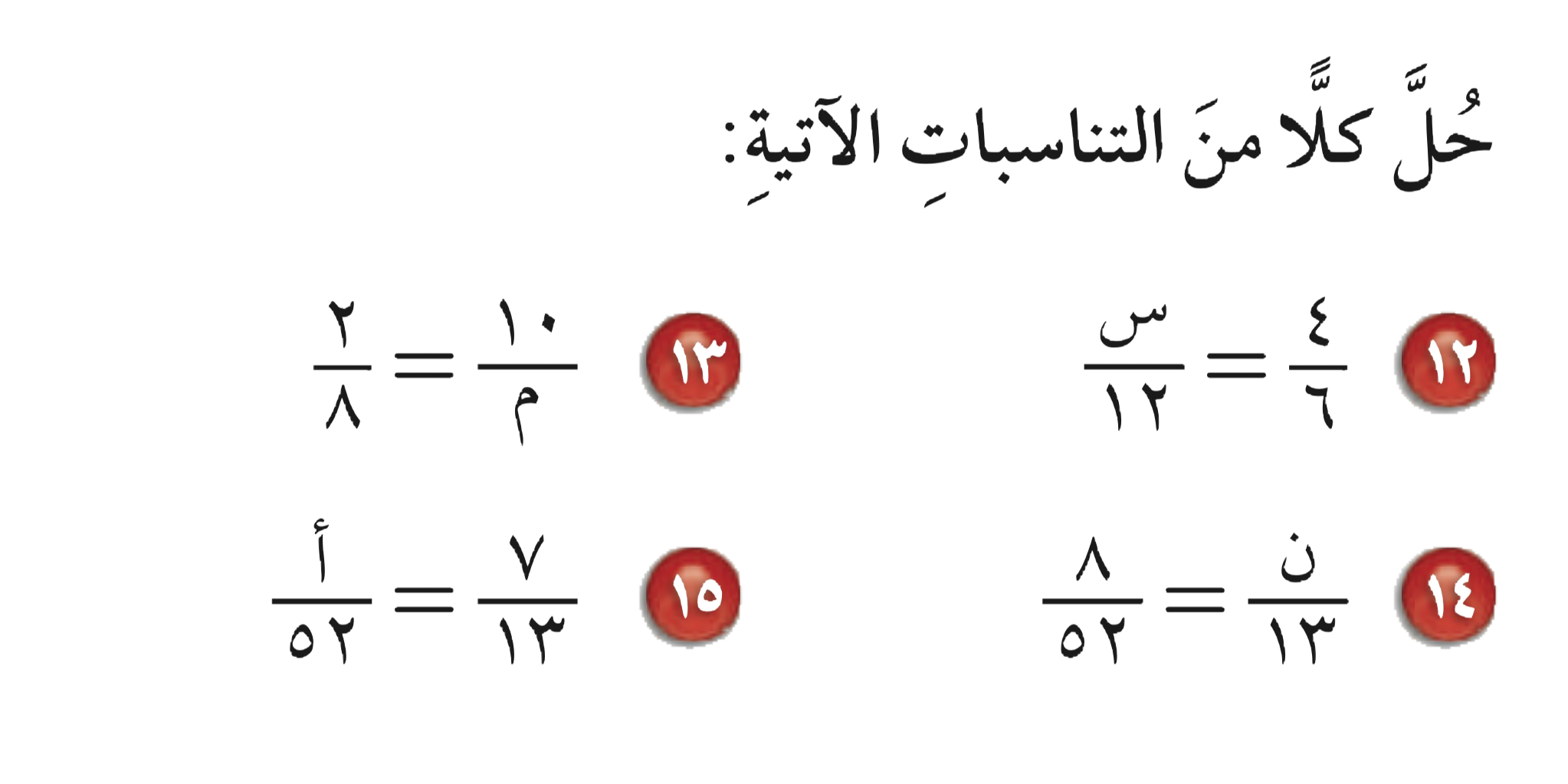 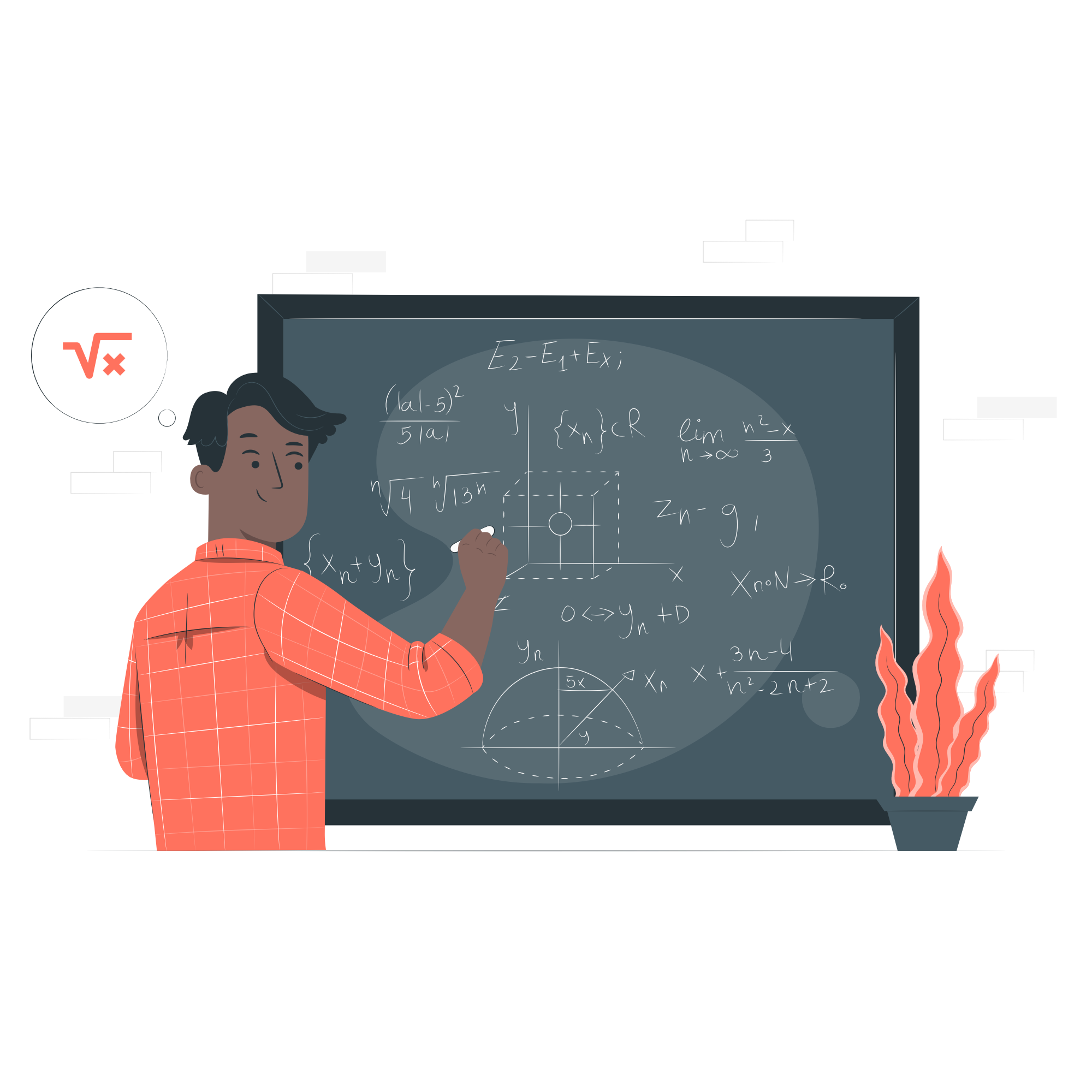 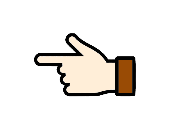 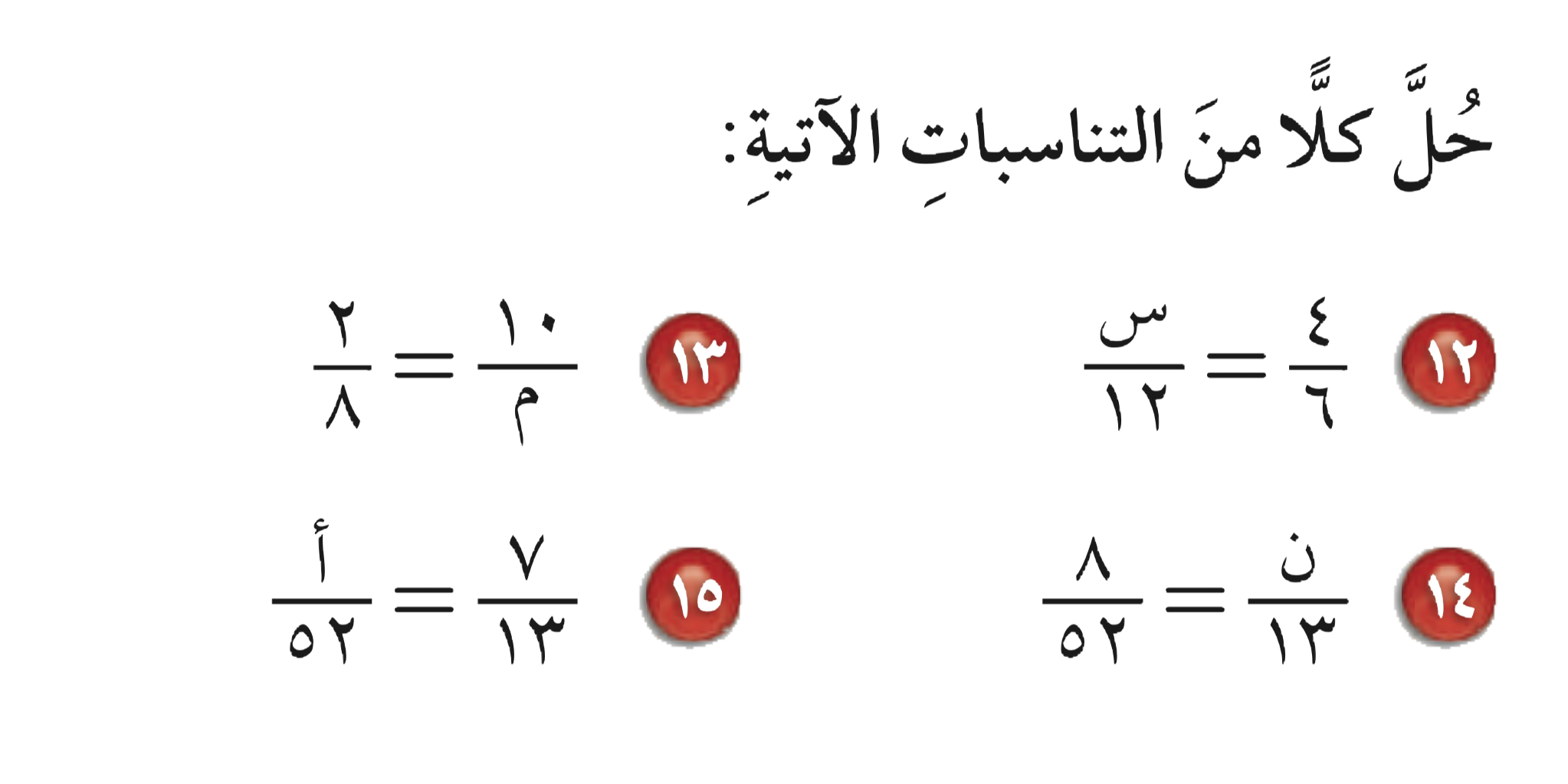 م= ٤٠
س= ٨
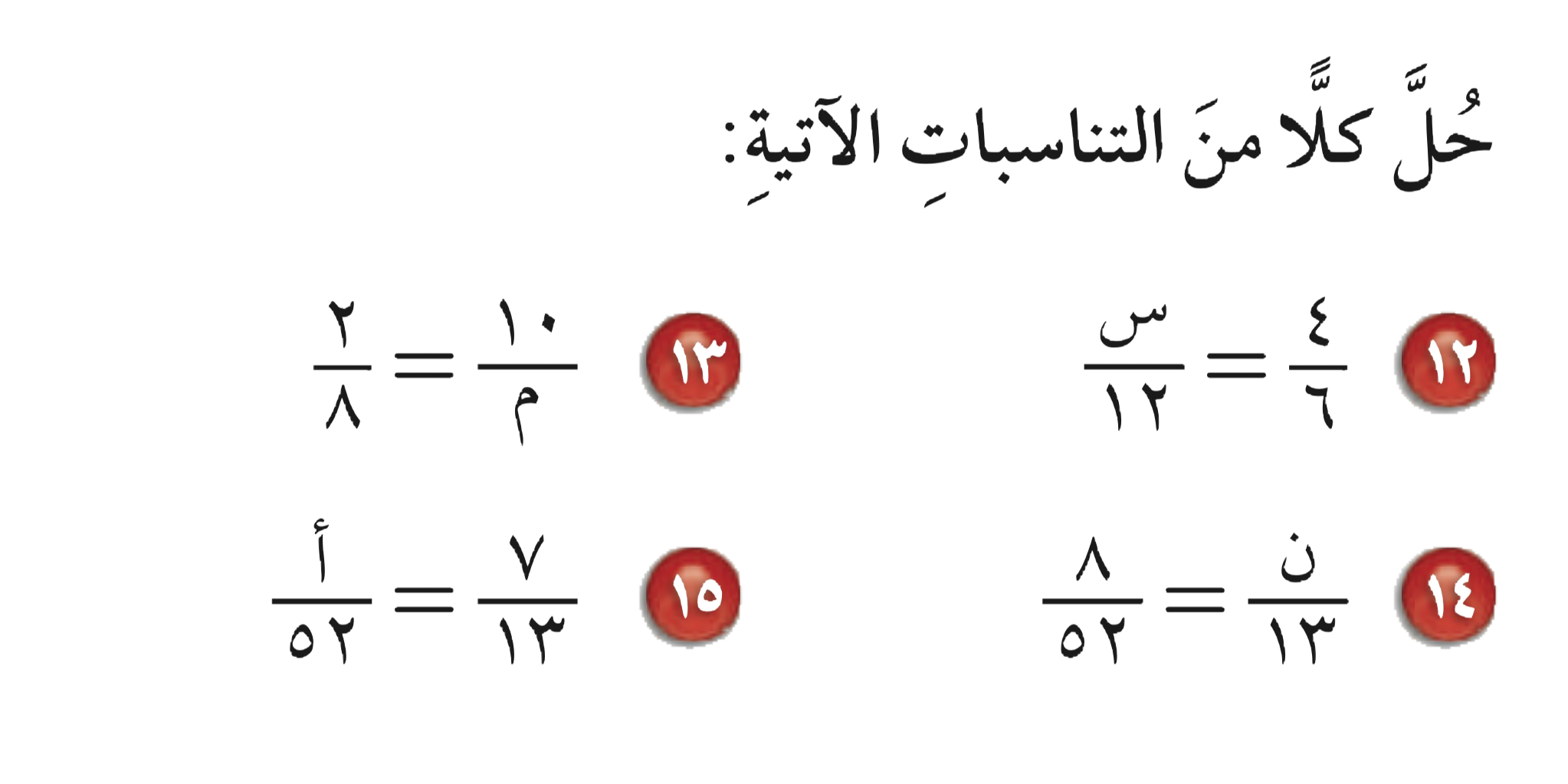 أ= ٢٨
ن= ٢
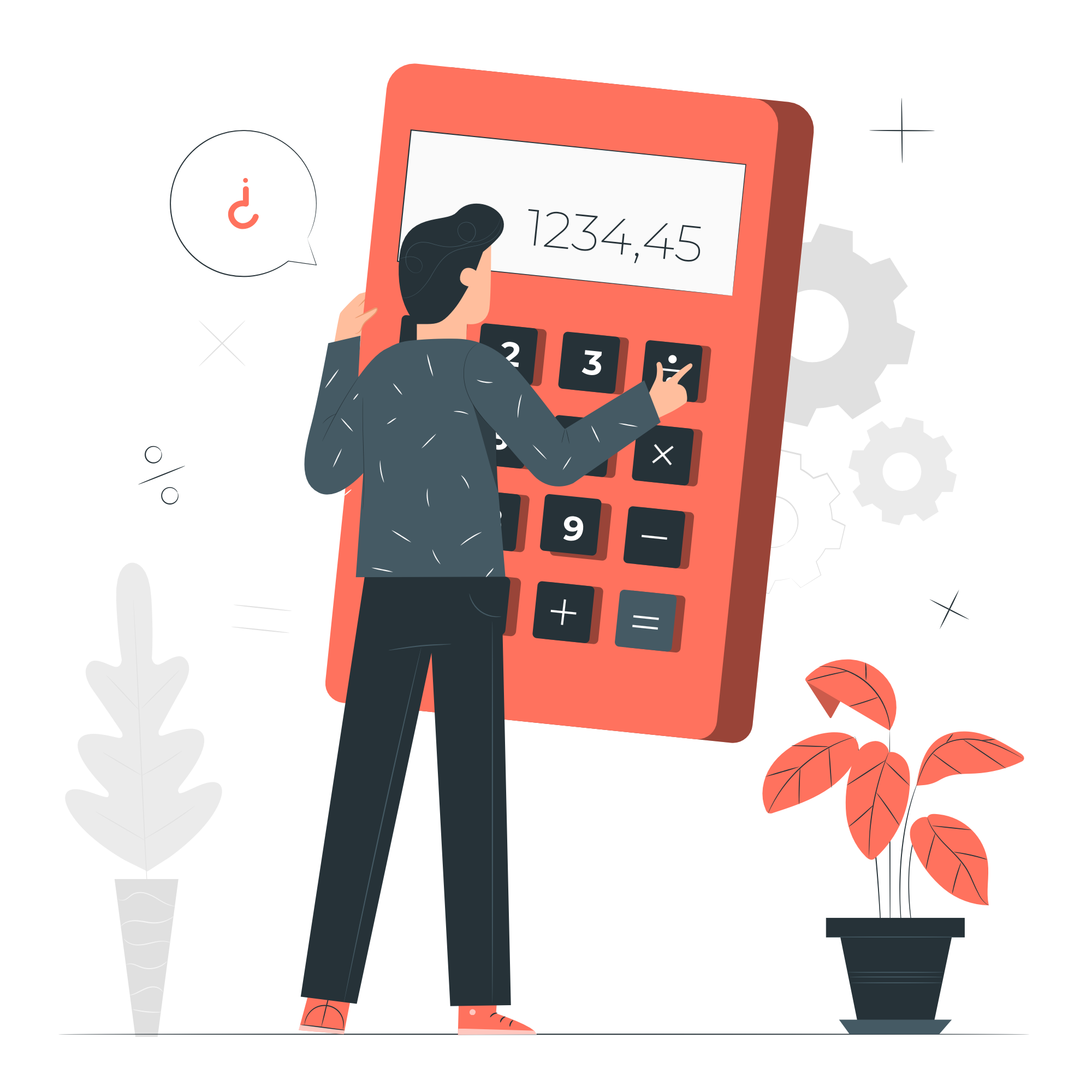 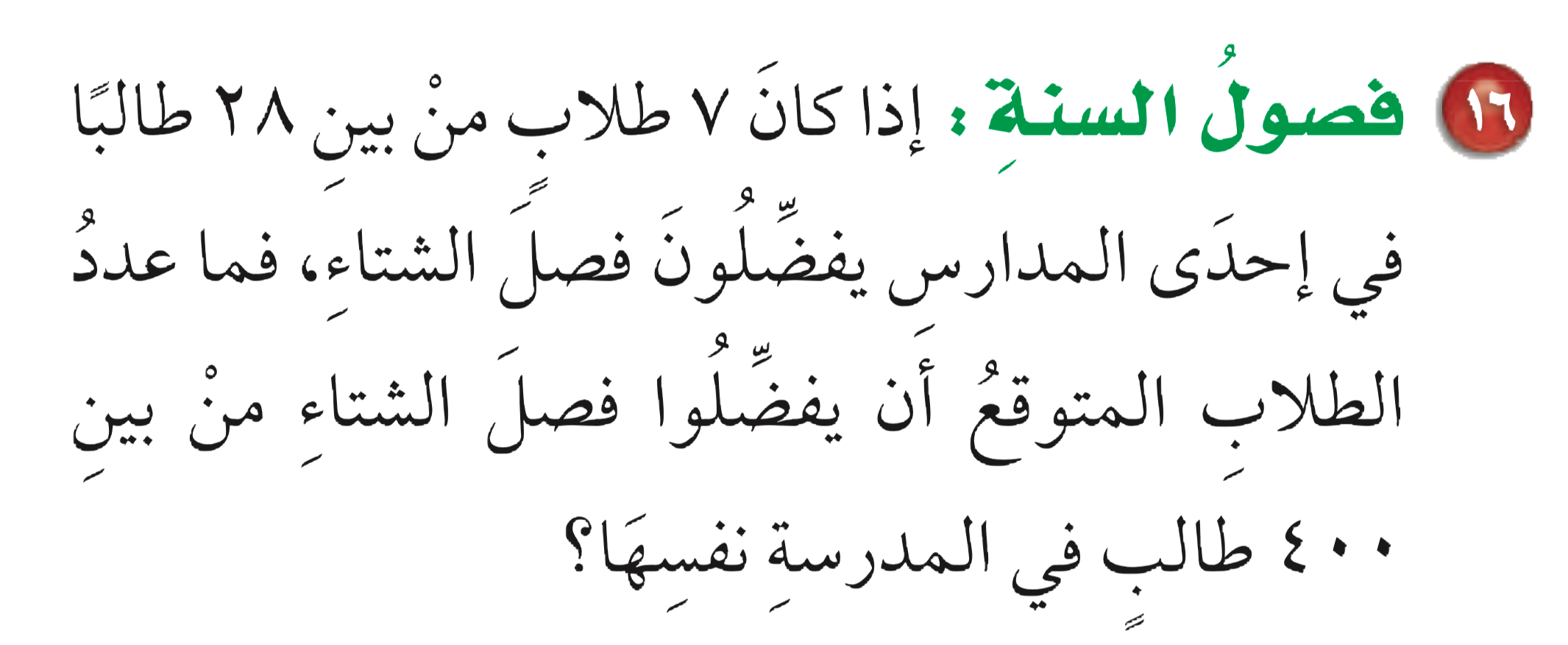 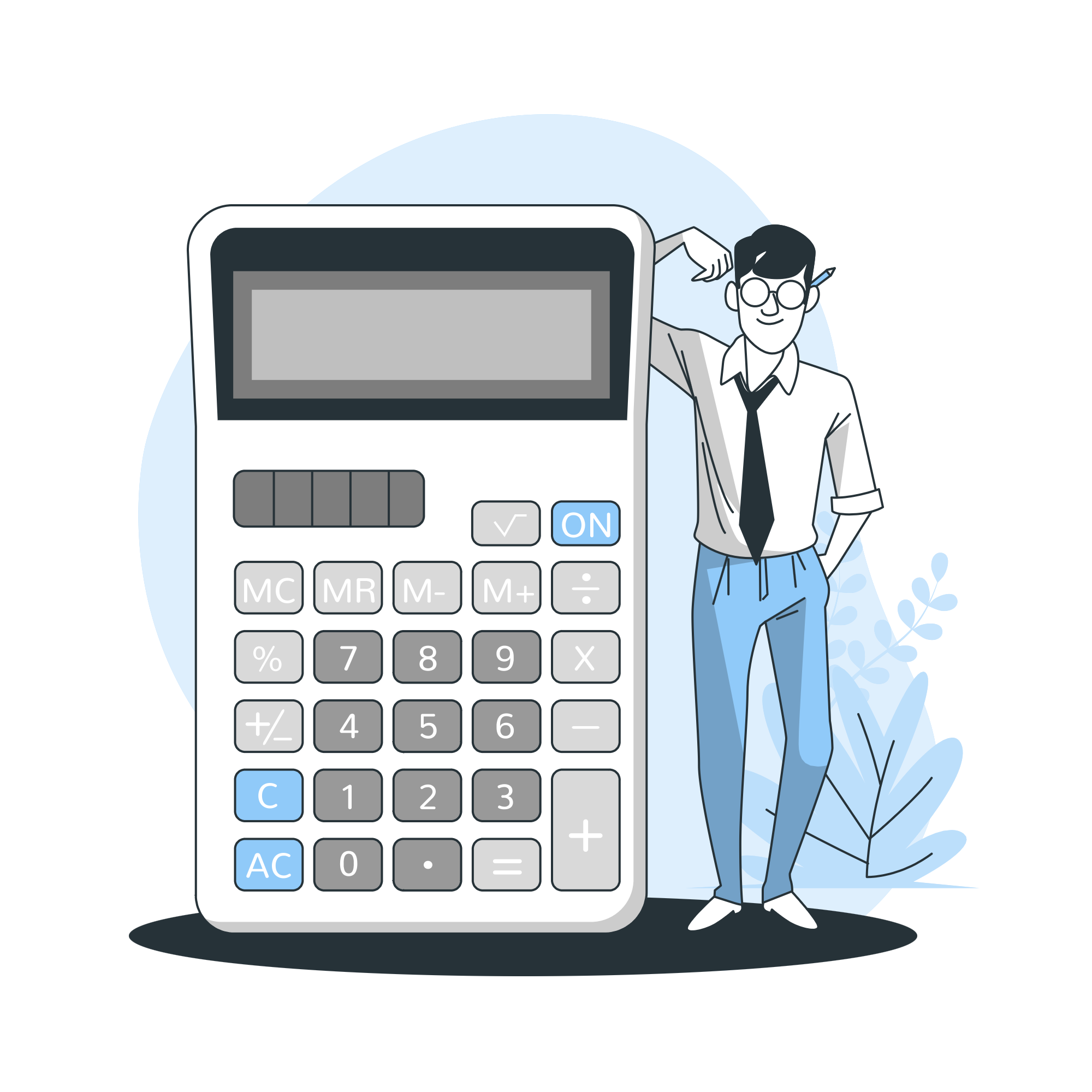 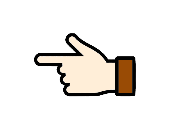 ٧
١
س
١
=
=
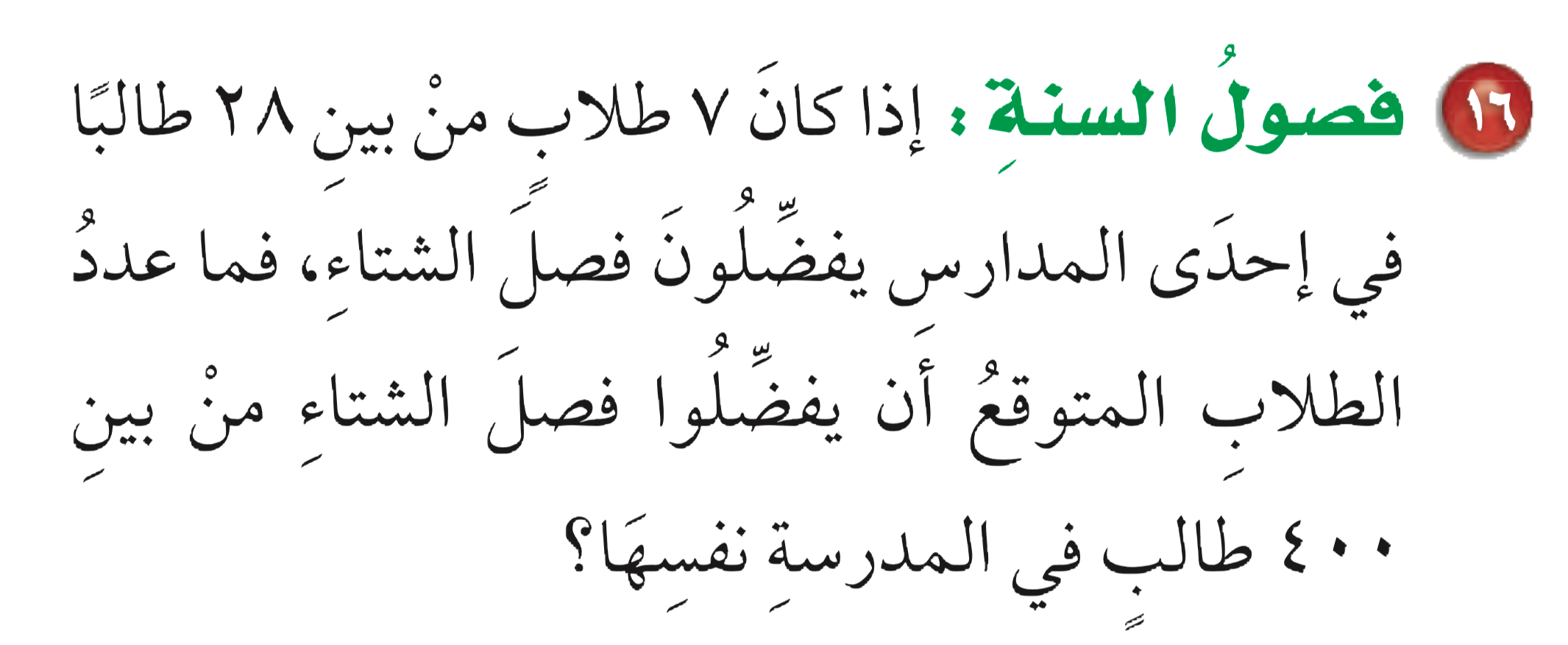 ٢٨
٤
٤٠٠
٤
س = ١٠٠
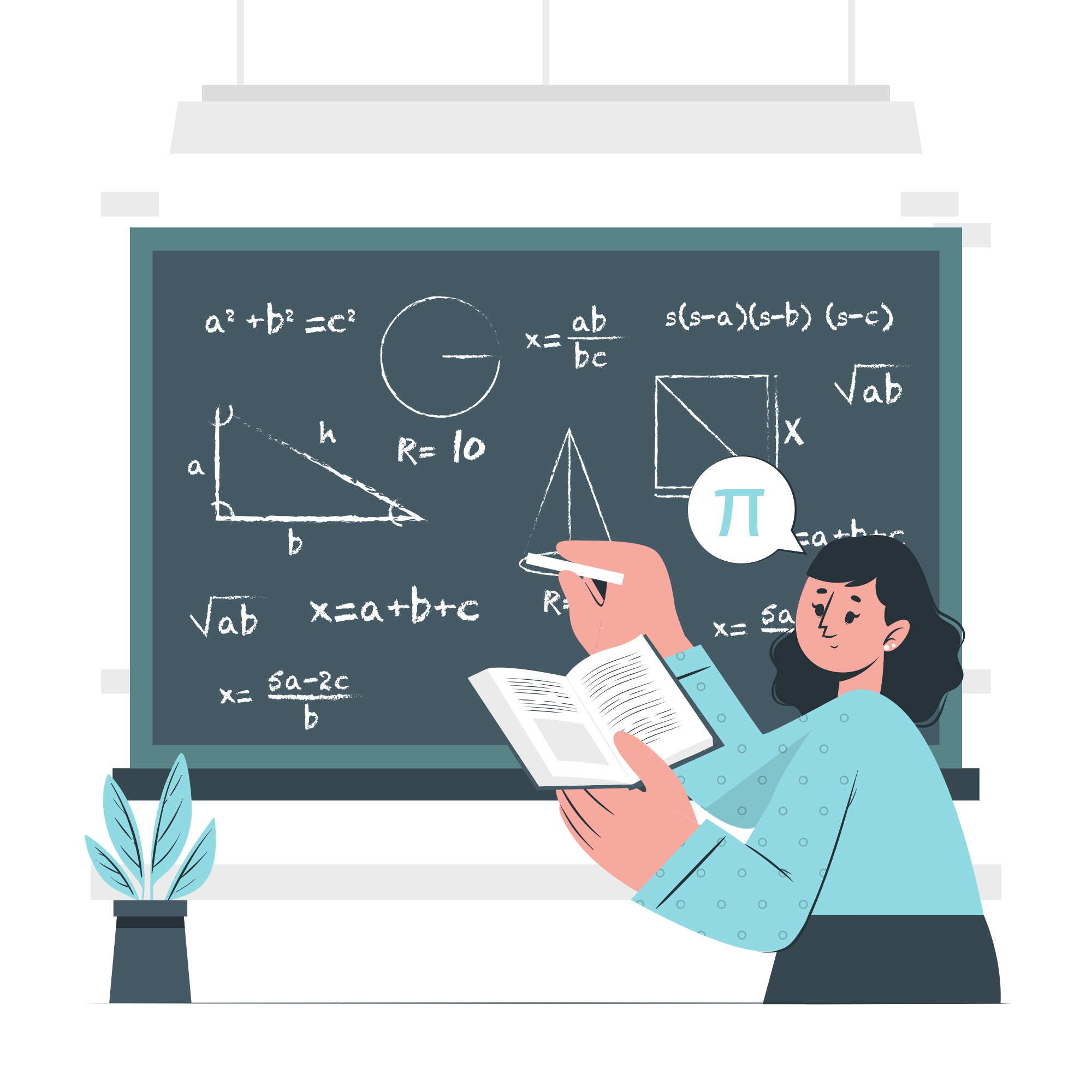 عدد الطلاب = ١٠٠ طالب
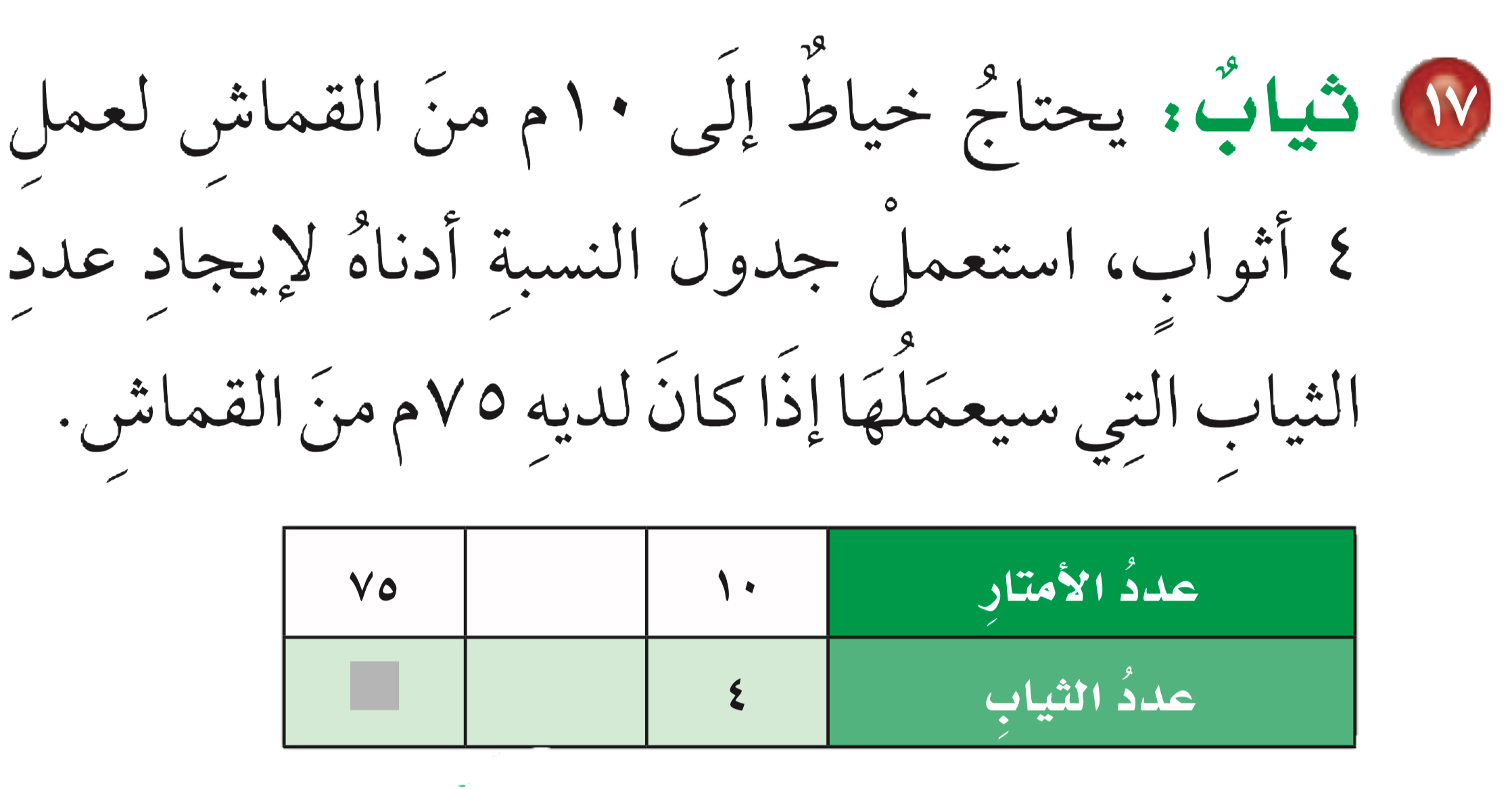 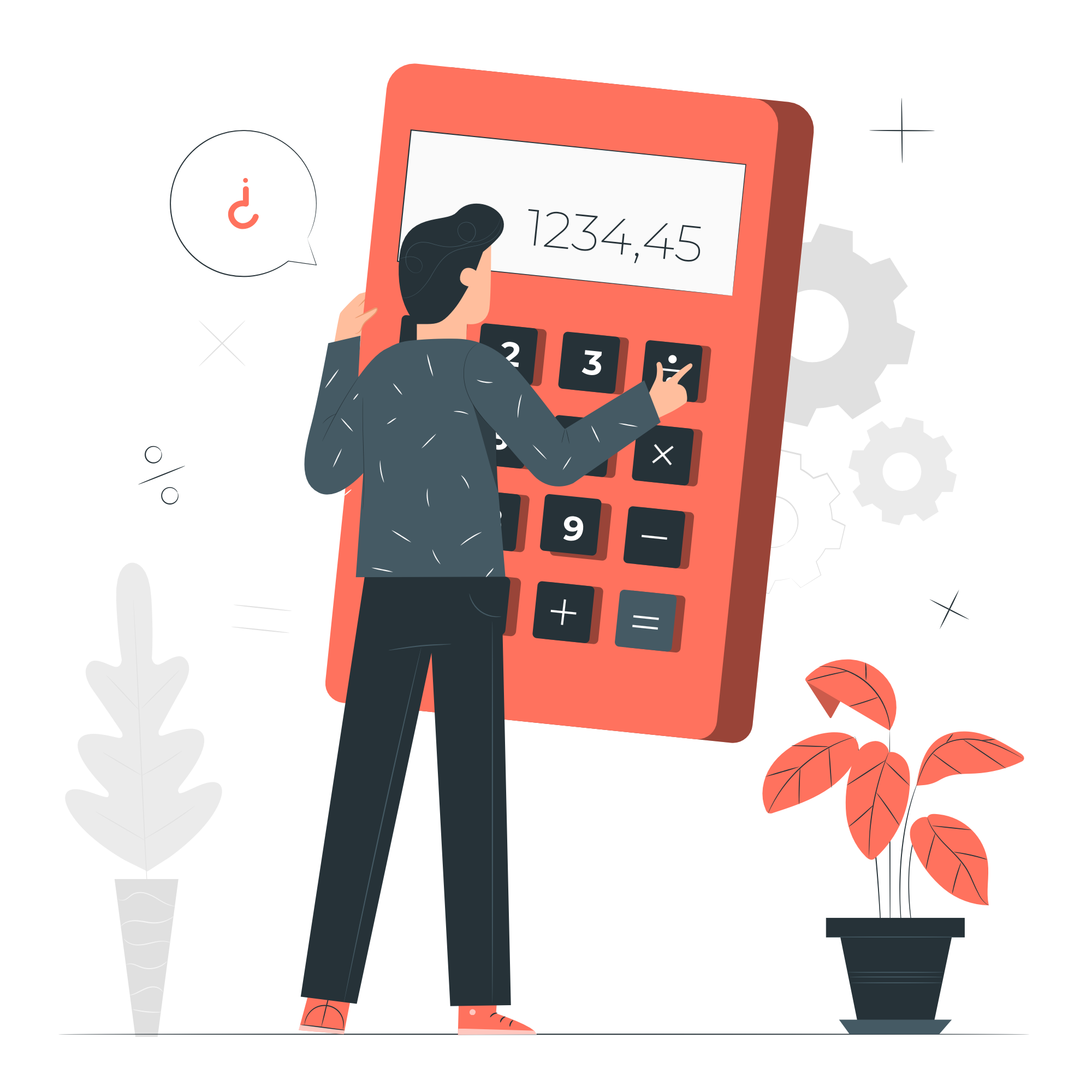 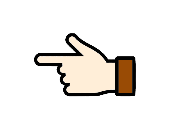 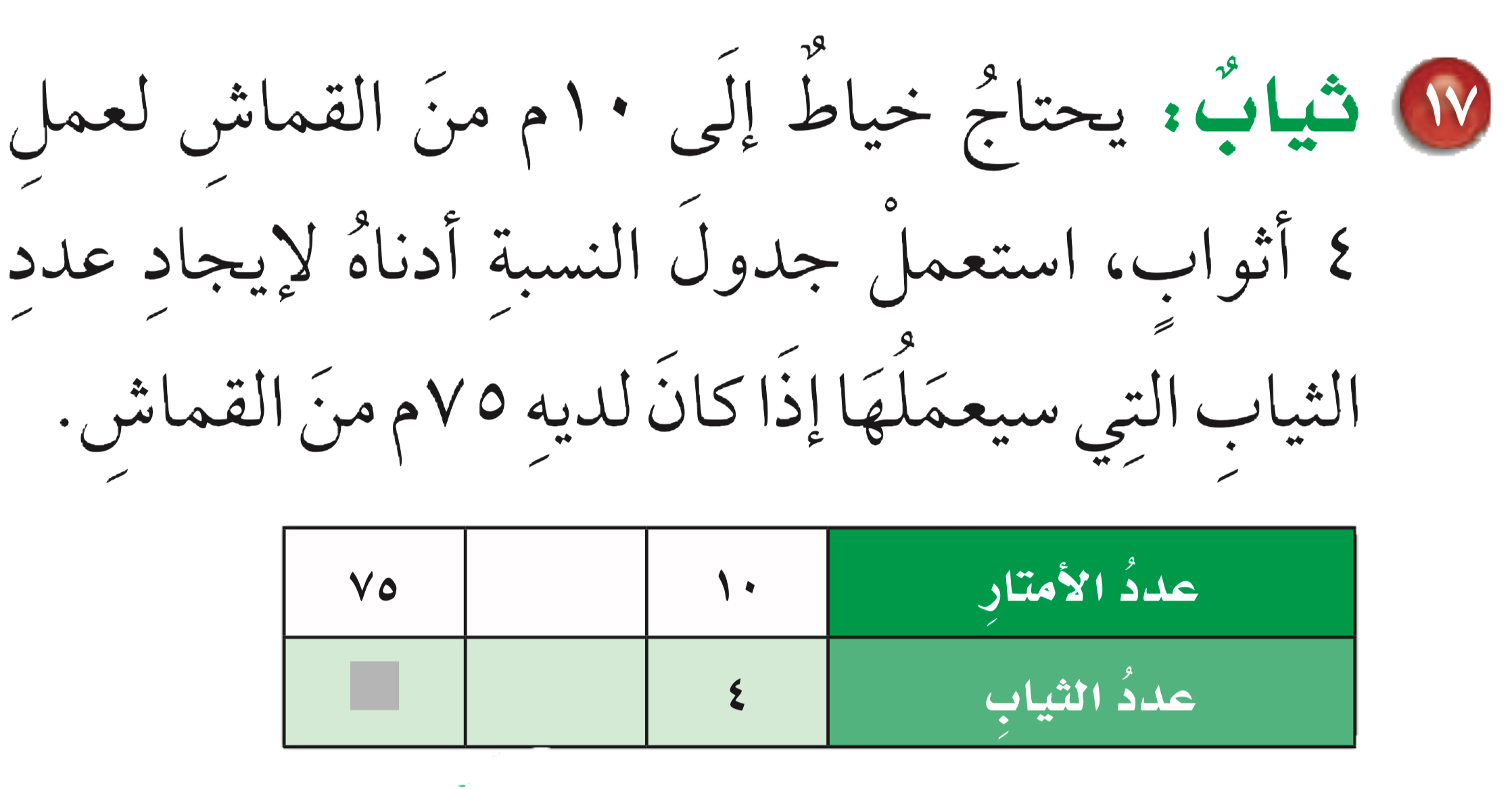 ٥
٣٠
٢
بما أنه لايوجد عدد صحيح يضرب بـ ١٠ لينتج ٧٥ ← نقسم الكميتين على ٢ ثمن نضرب الناتجين بـ ١٥ كما في الجدول
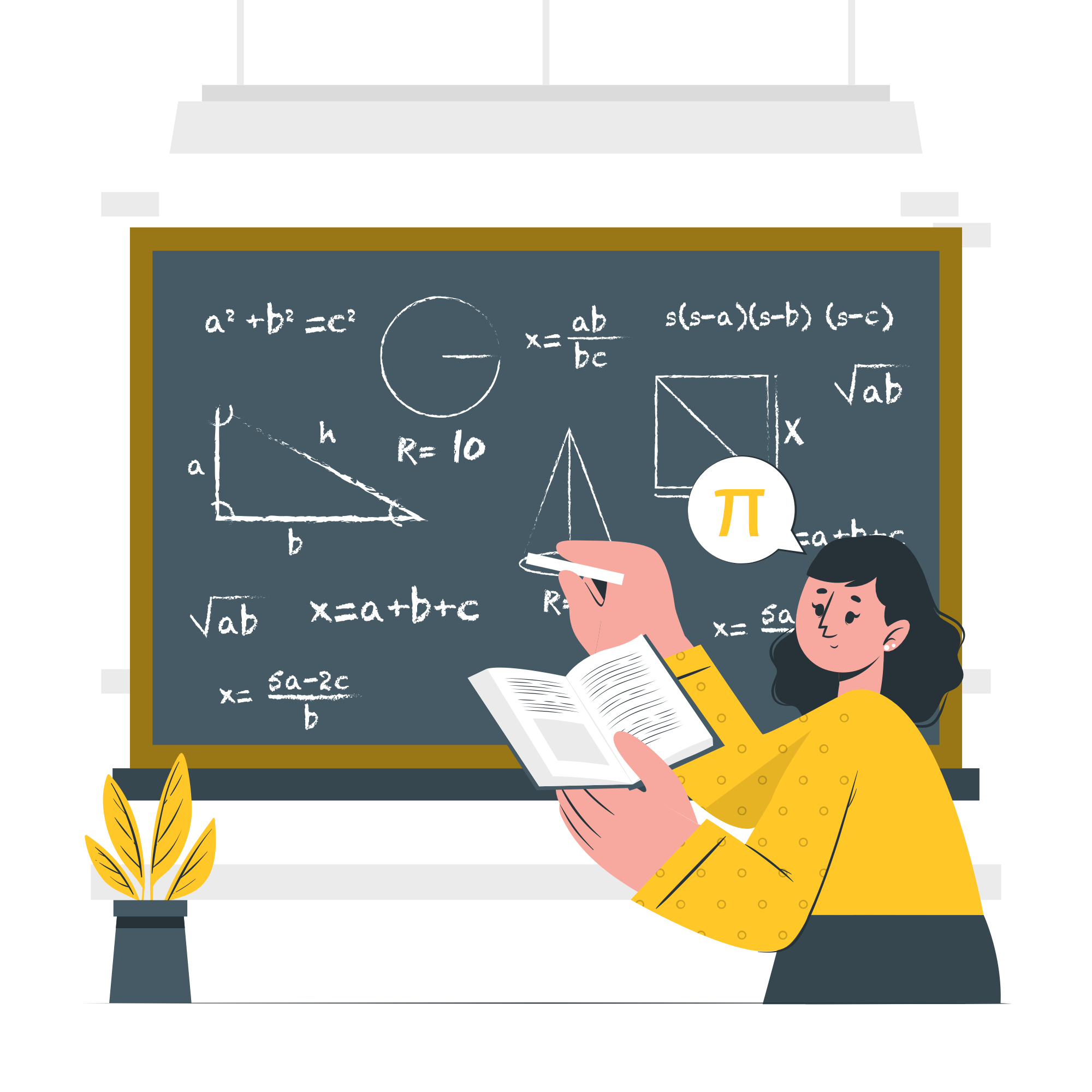 عدد الثياب التي سيعملها الخياط من ٦٥ م من القماش هي ٣٠  ثوباً.